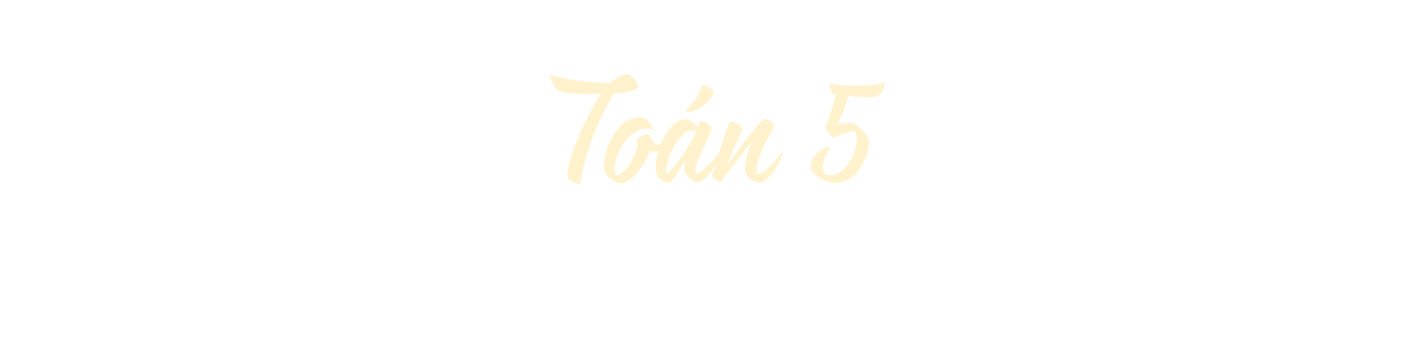 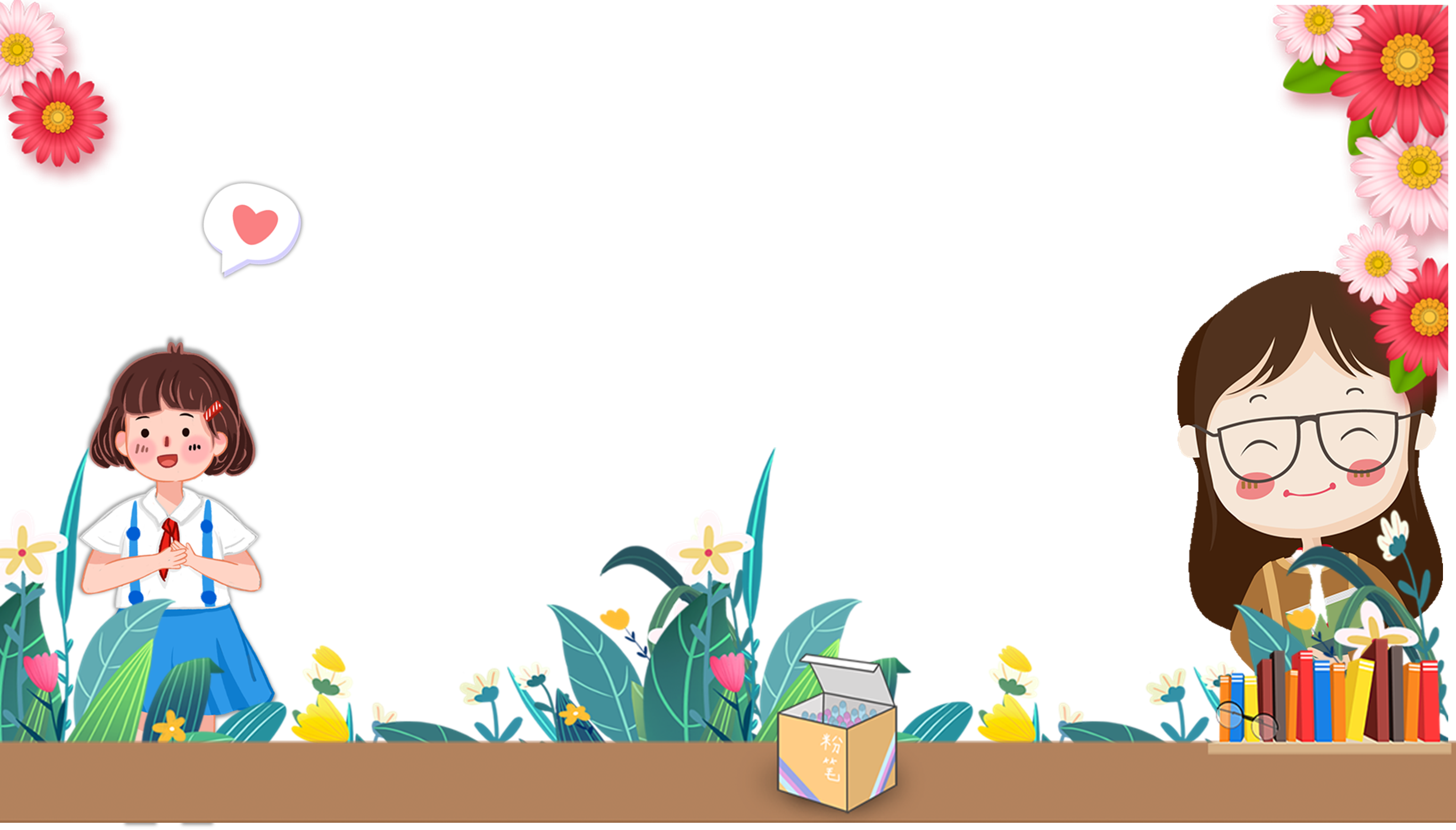 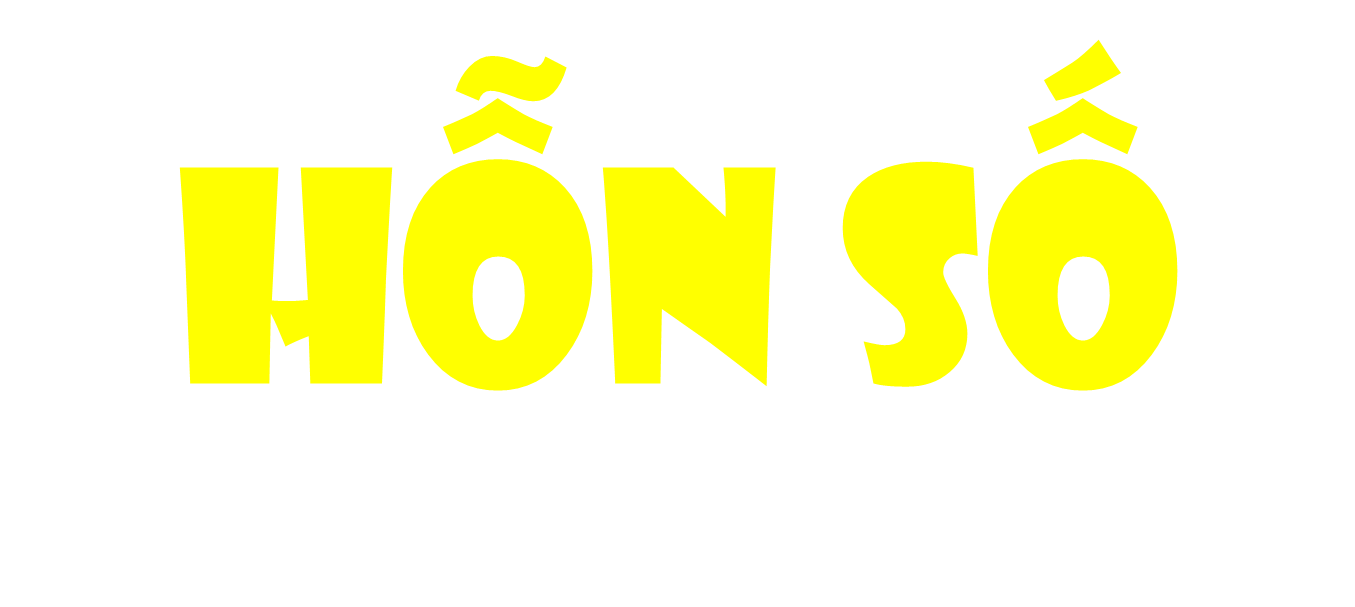 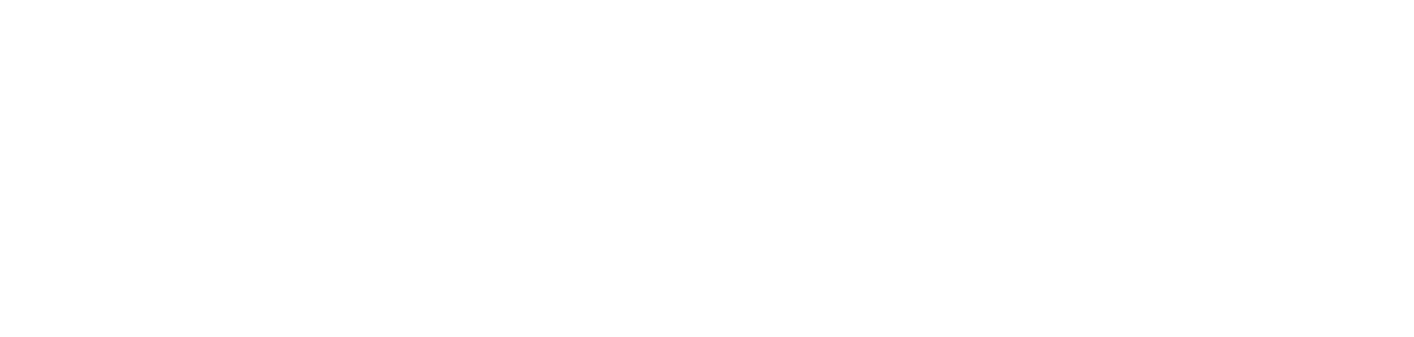 Tiết 2 - Luyện tập (trang 24)
[Speaker Notes: Thiết kế: Hương Thảo – 0972115126.]
YÊU CẦU CẦN ĐẠT
Hiểu được  hỗn số là một  số.
Biết cách chuyển hỗn số thành phân số và ngược lại.
Áp dụng được kiến thức về hỗn số để giải quyết bài toán thực tiễn.
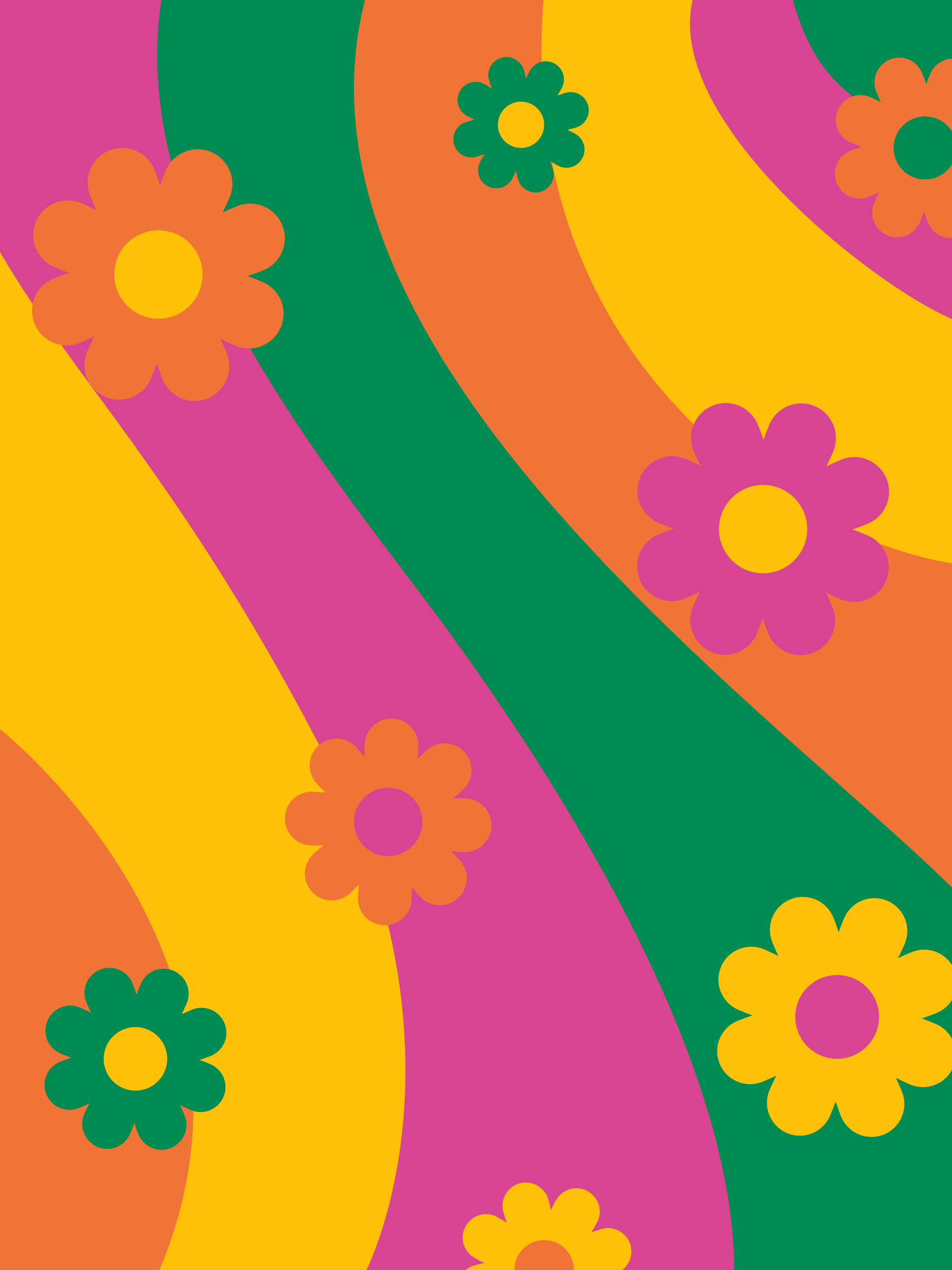 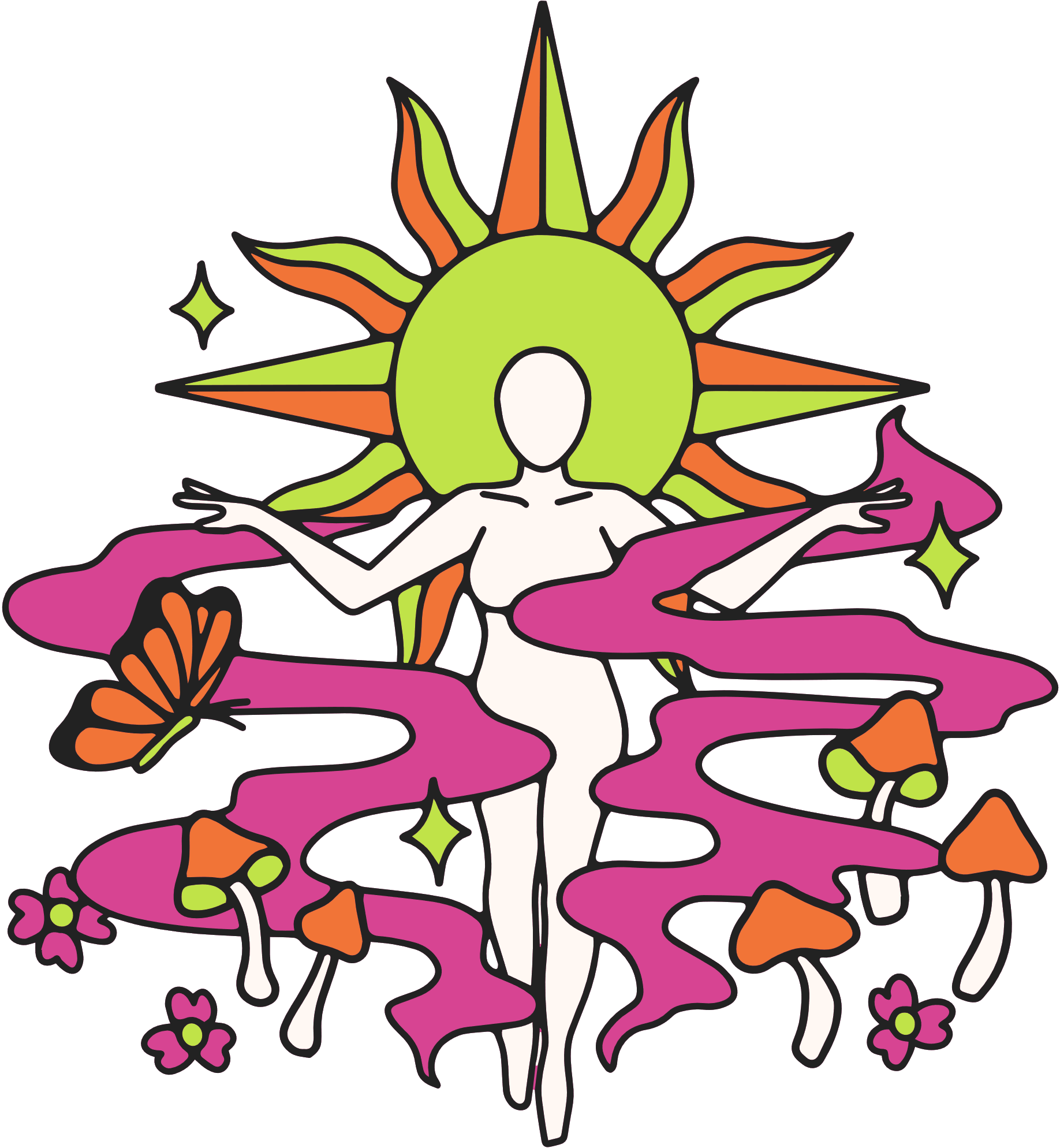 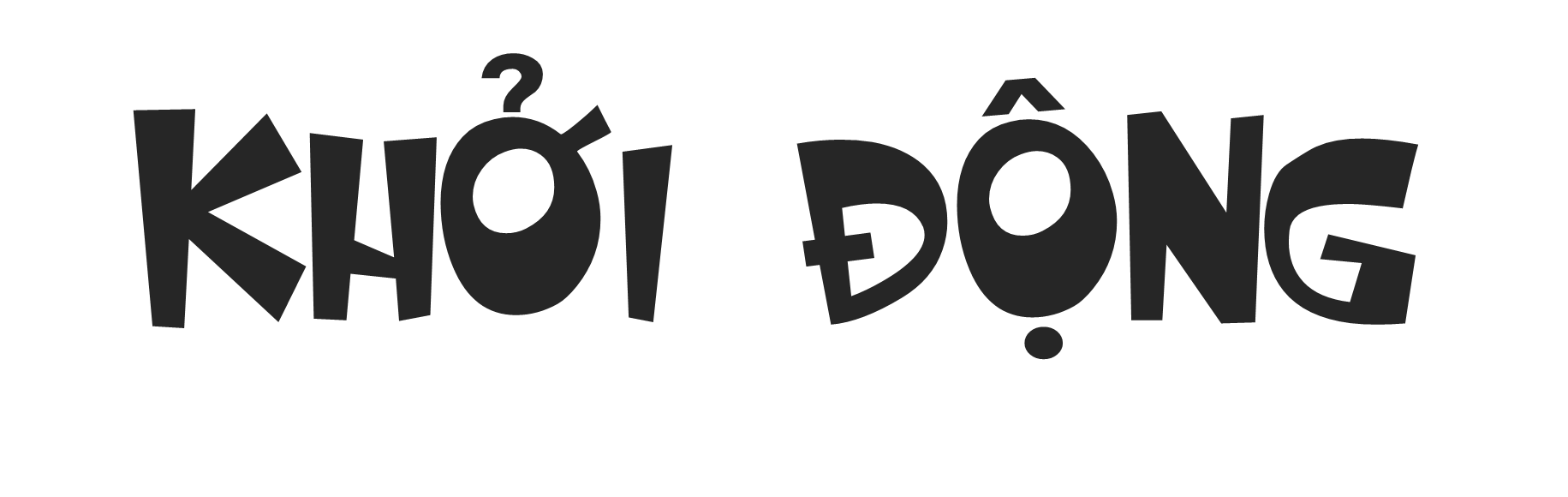 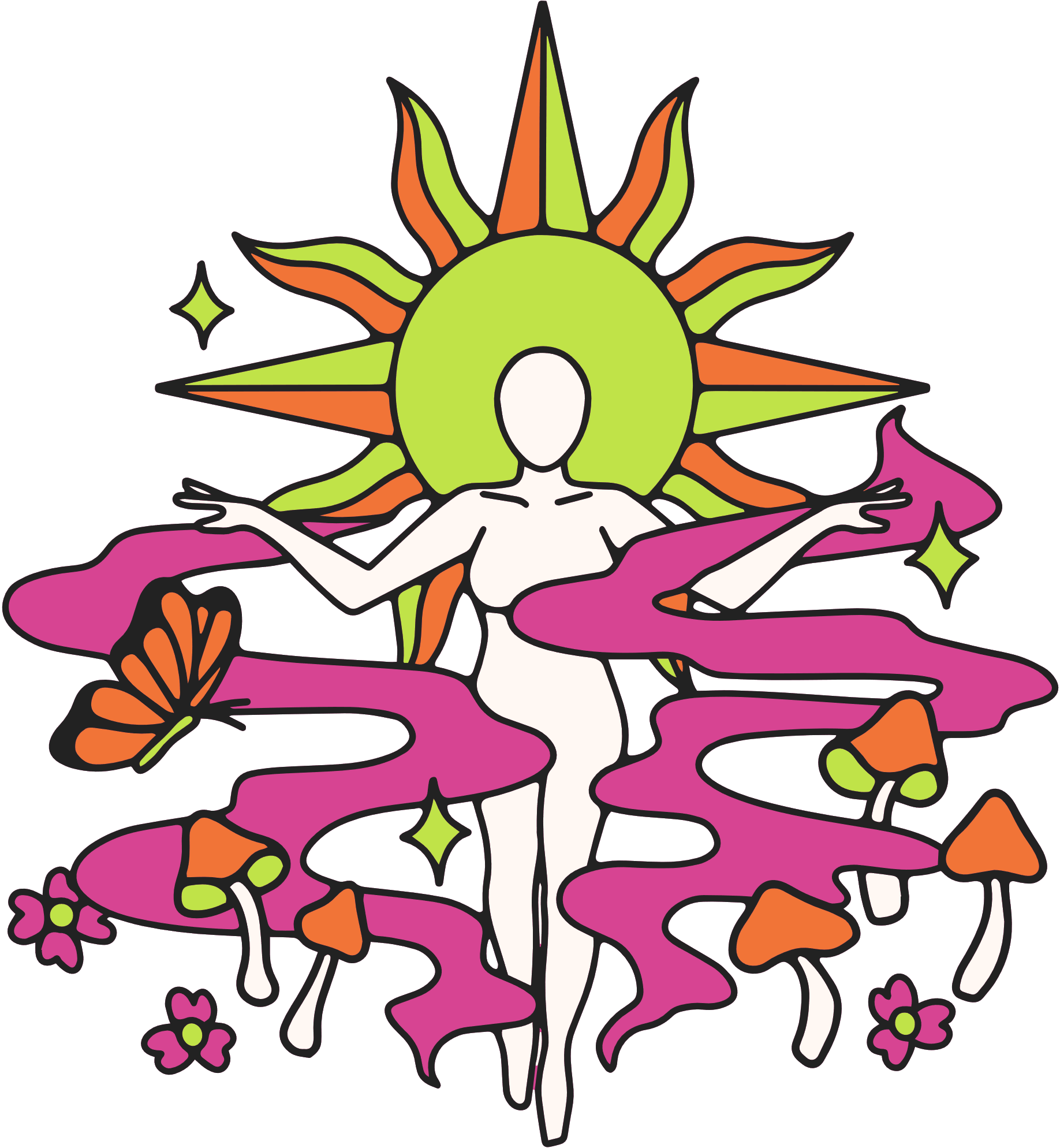 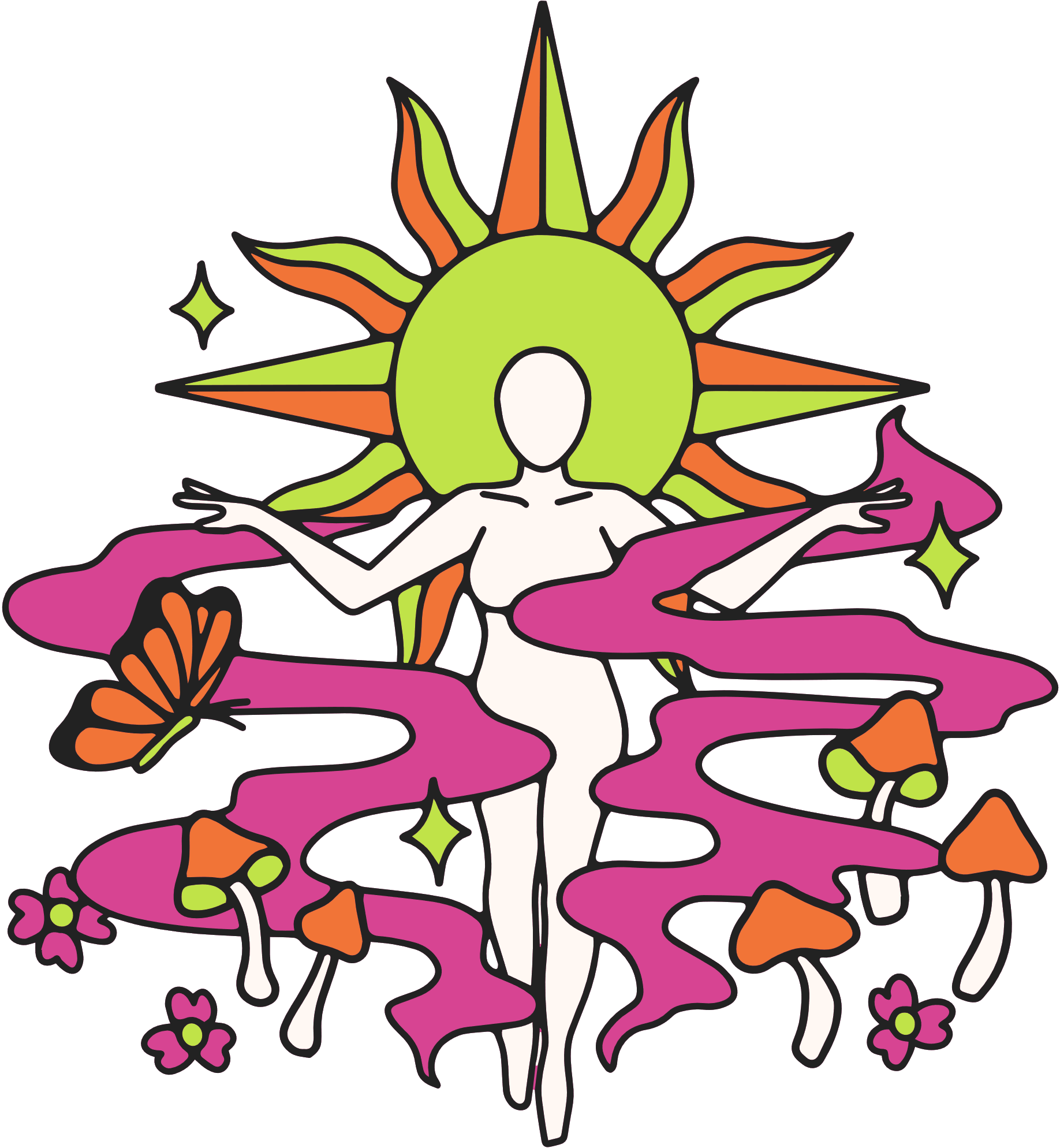 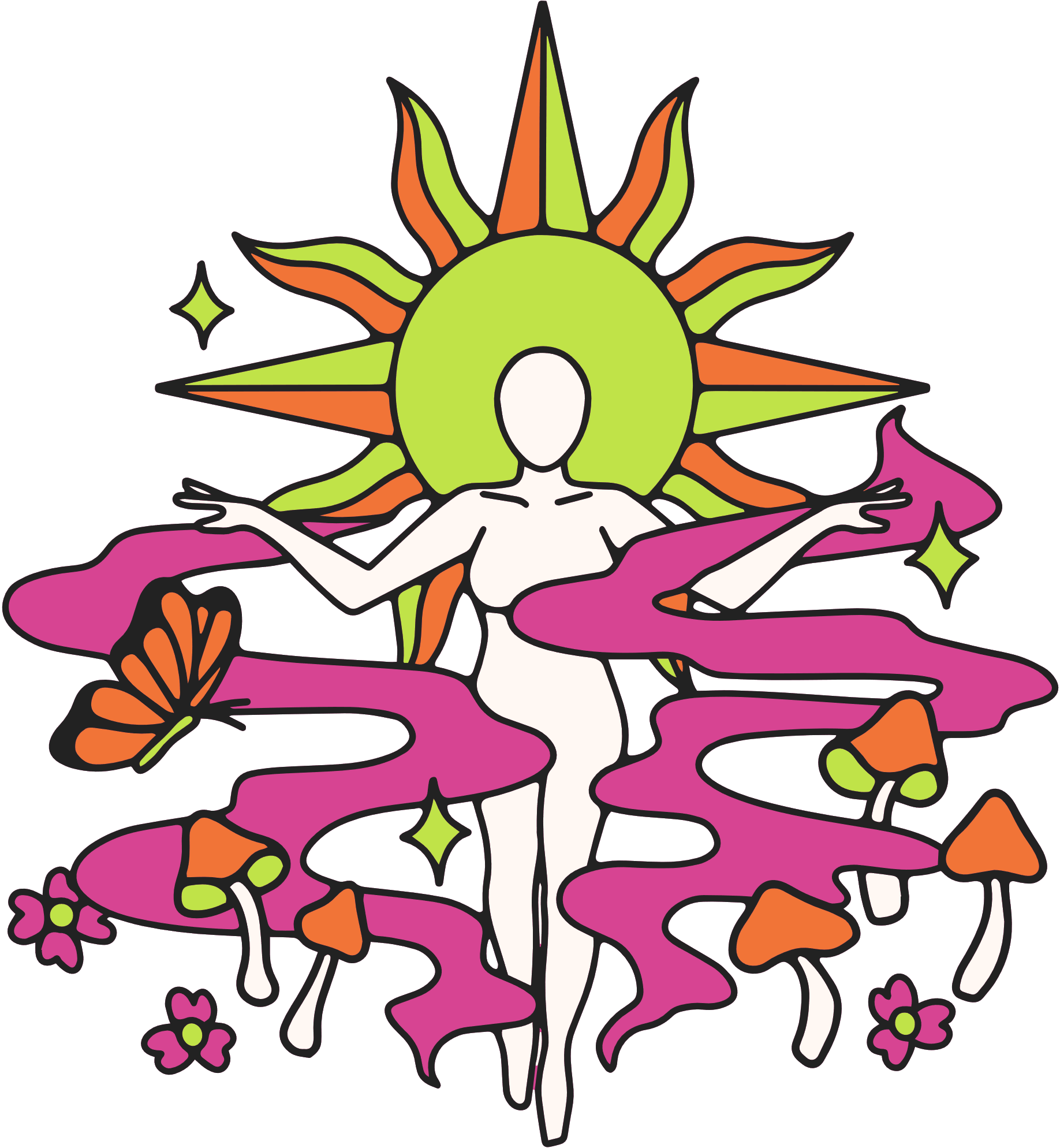 Phiên bản Lớp học
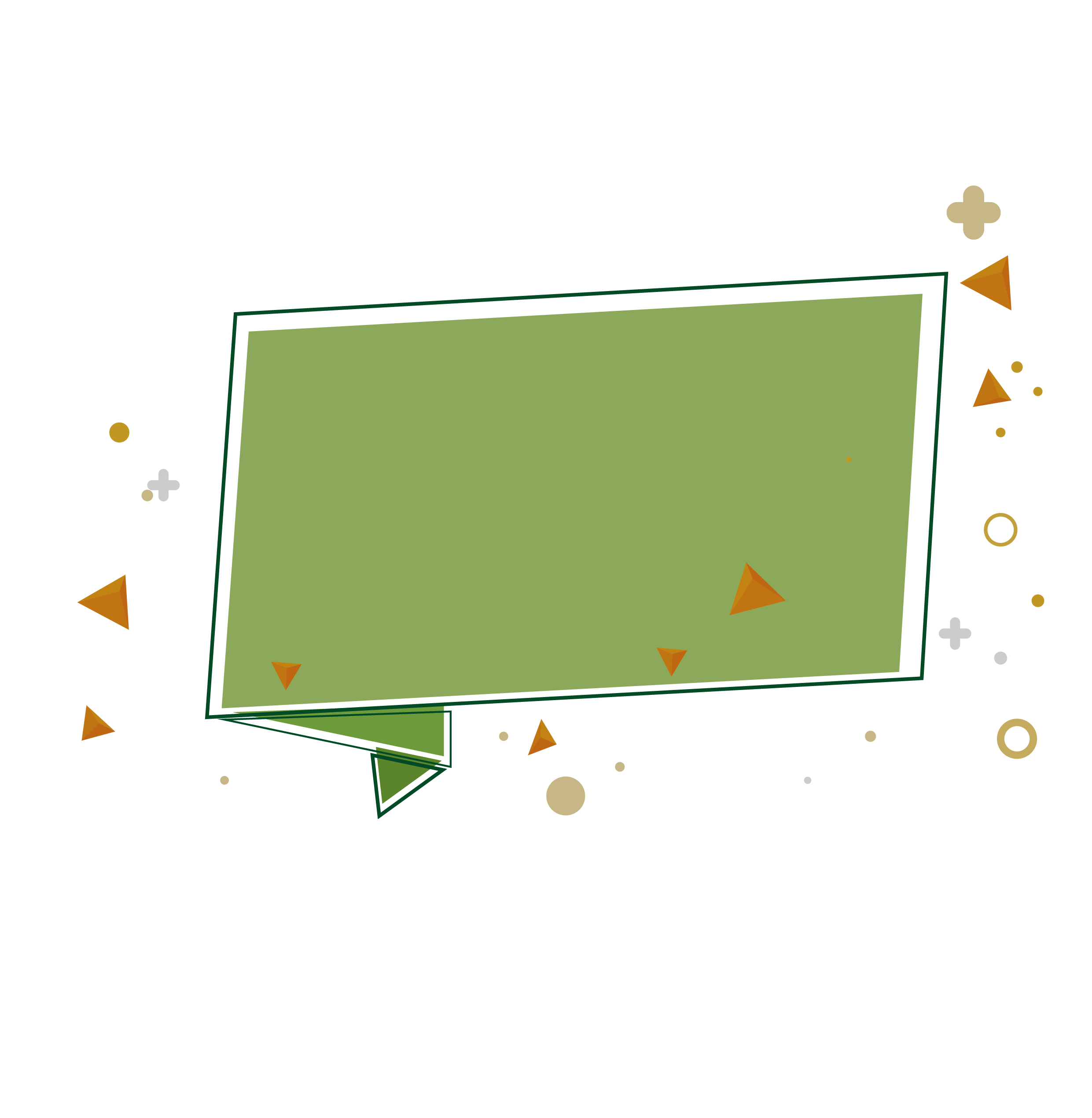 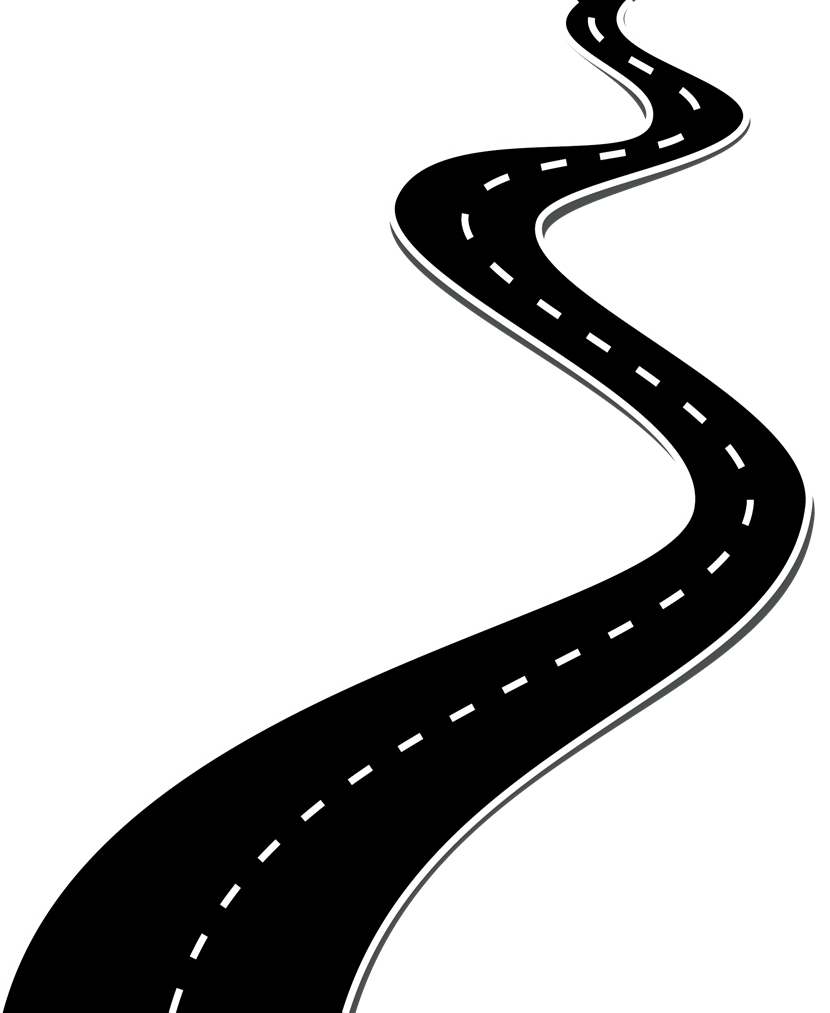 Câu 1
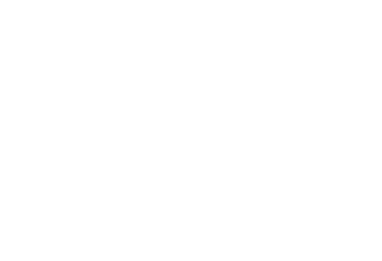 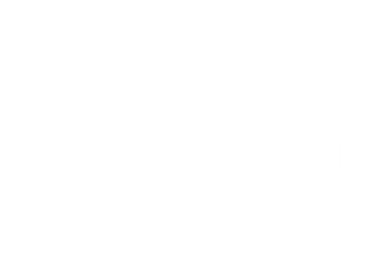 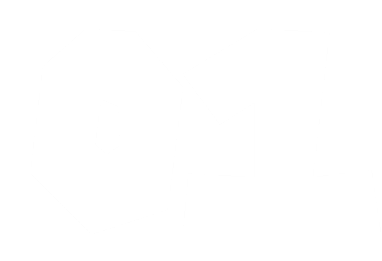 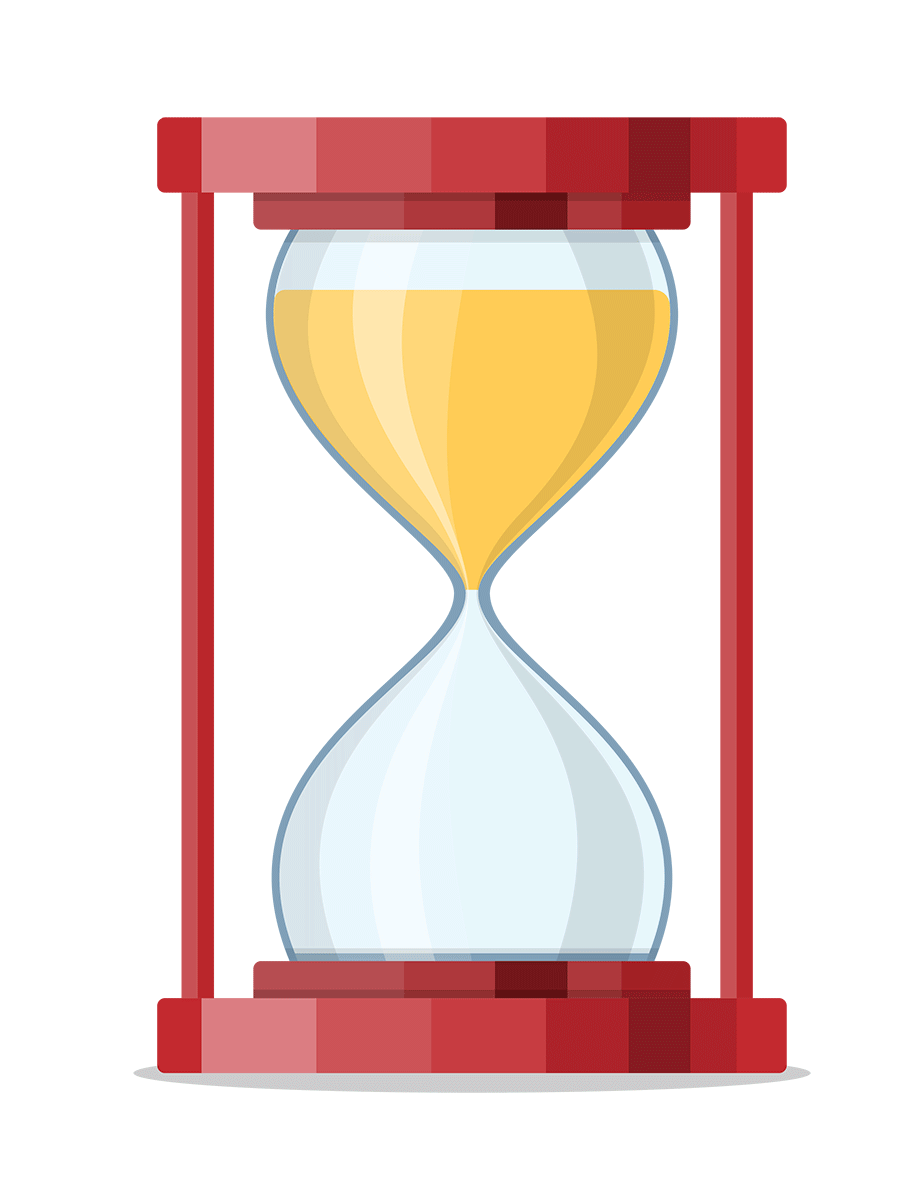 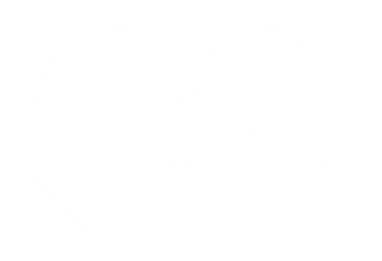 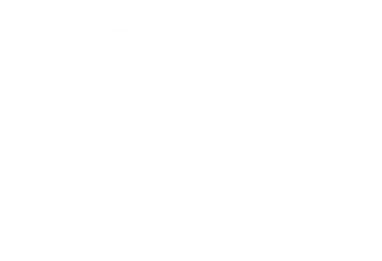 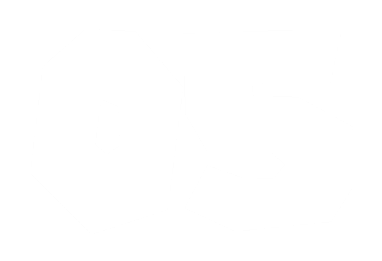 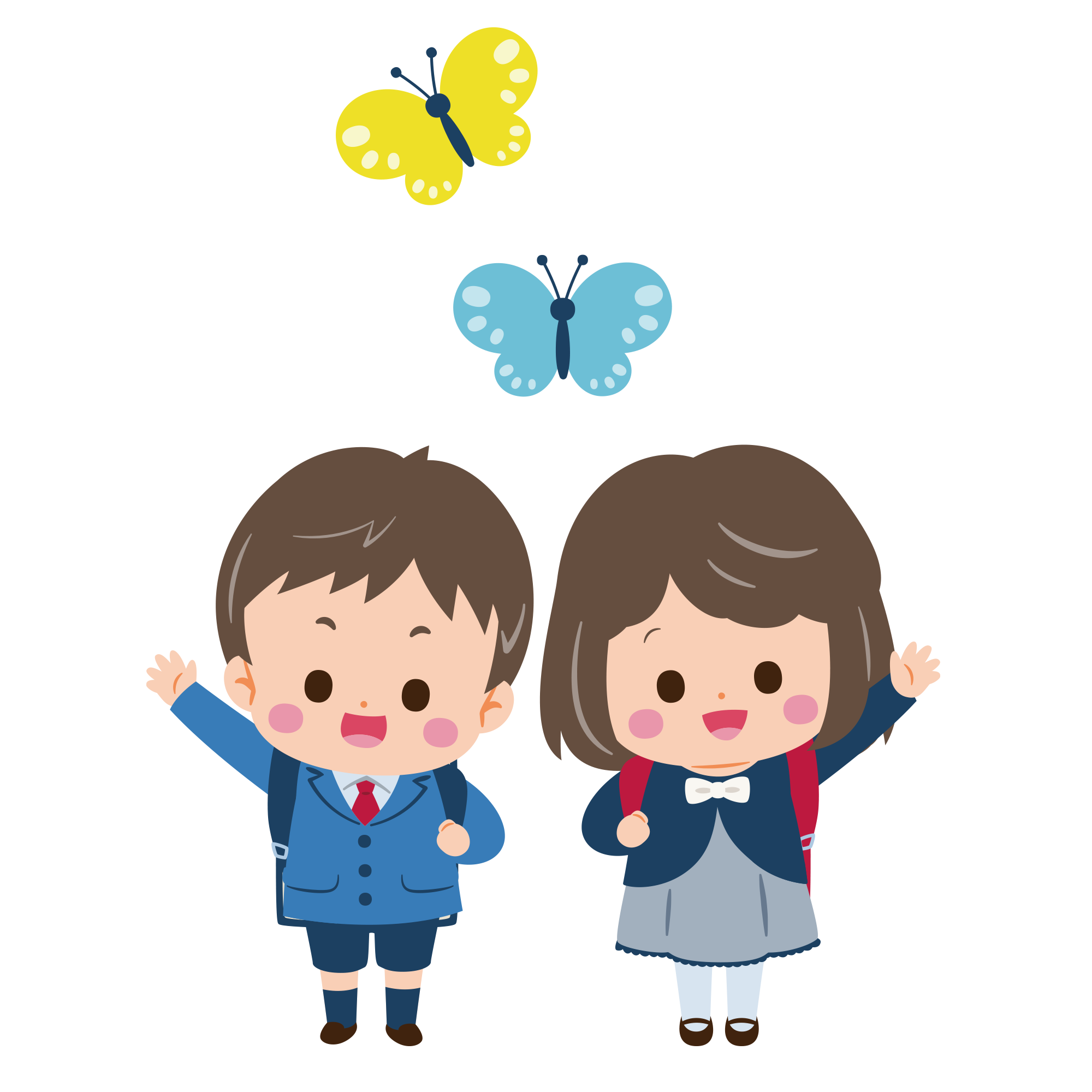 Viết rồi đọc hỗn số
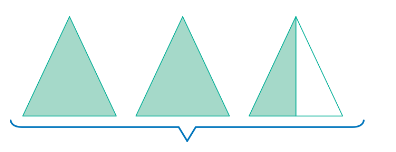 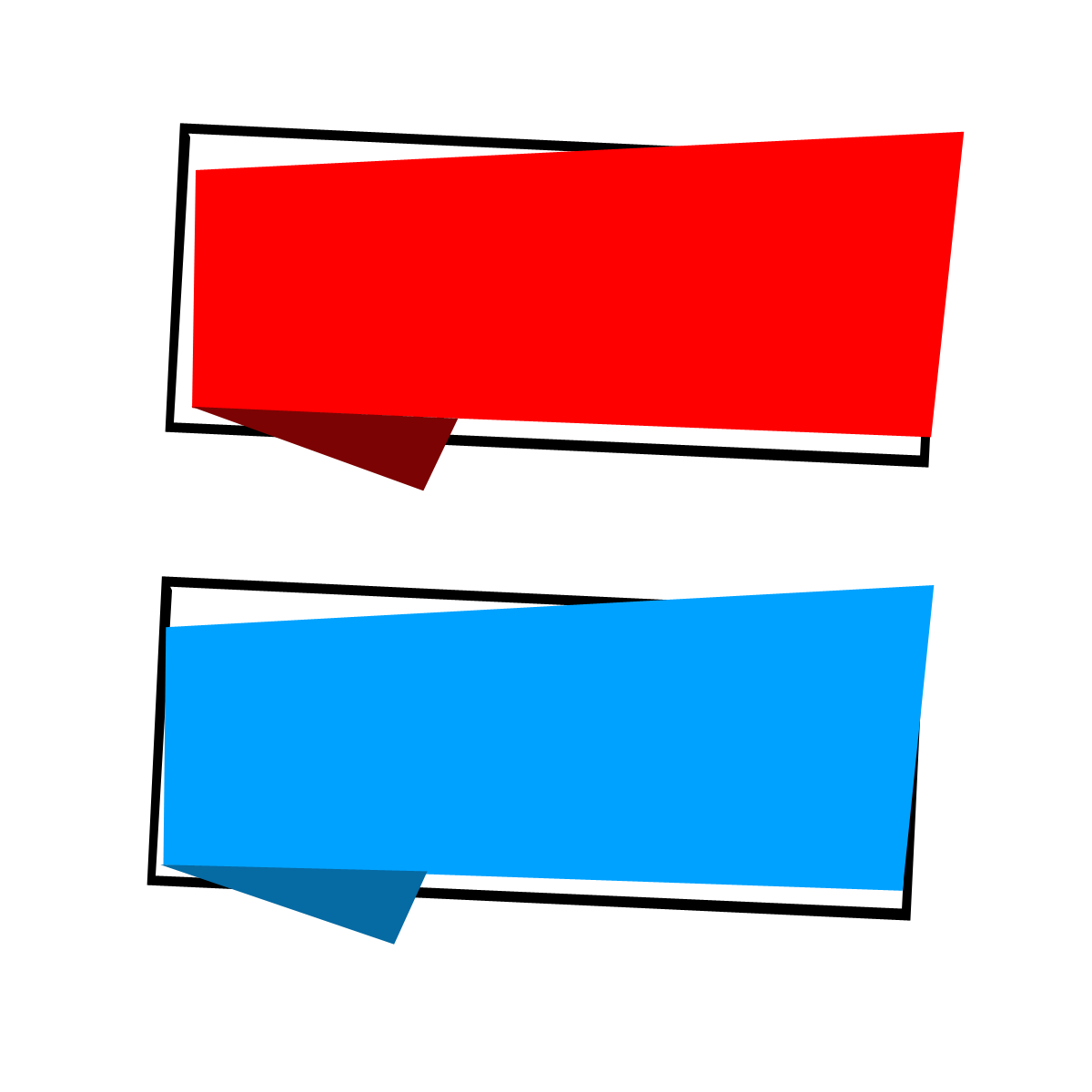 [Speaker Notes: Đọc xong câu hỏi click vào chỗ bất kì để ra đồng hồ đếm ngược.Hết giờ click vào chỗ bất kì để ra đáp án]
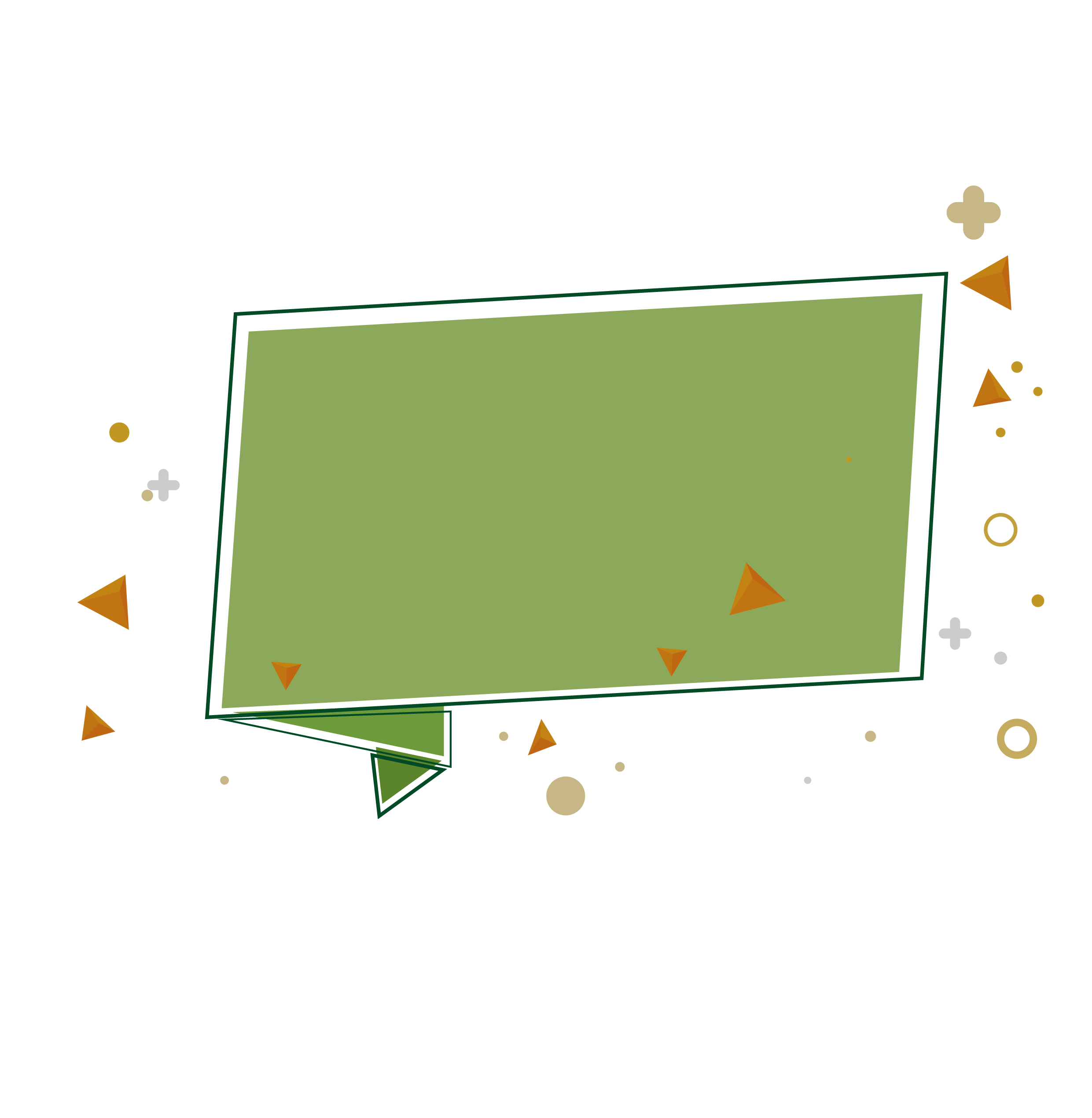 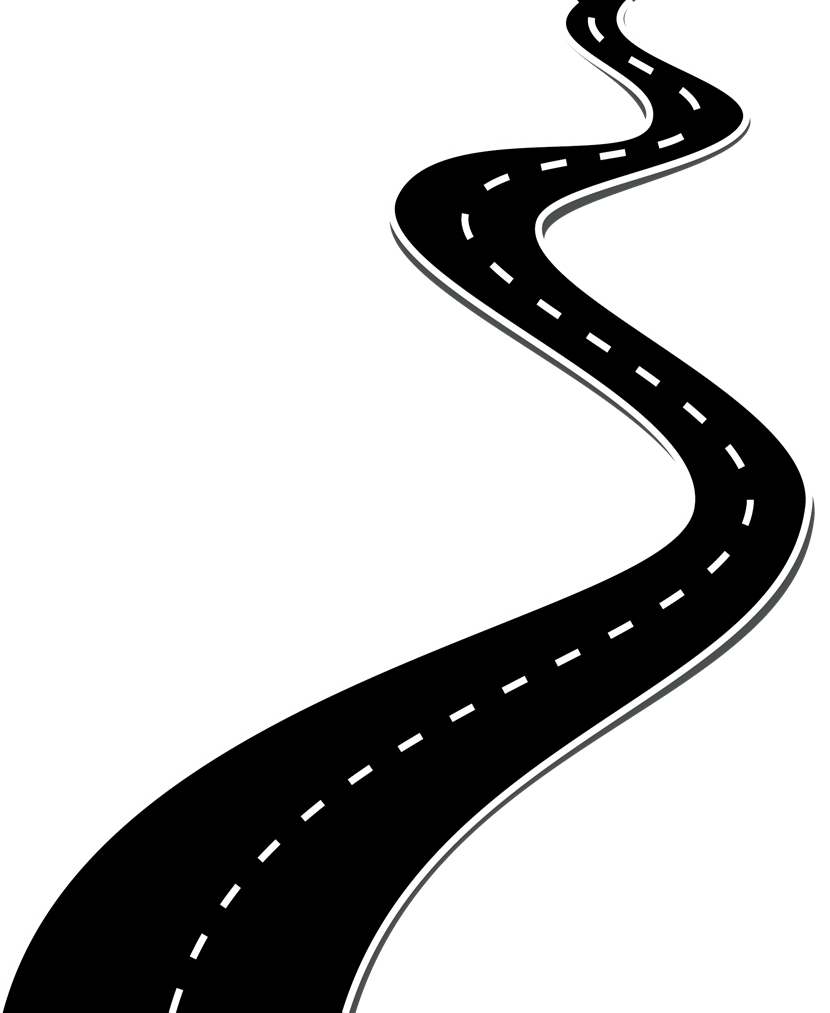 Câu 2
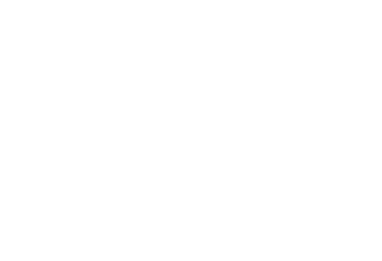 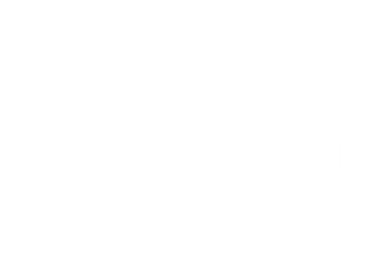 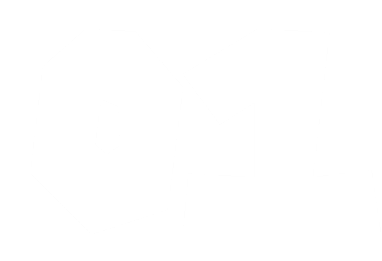 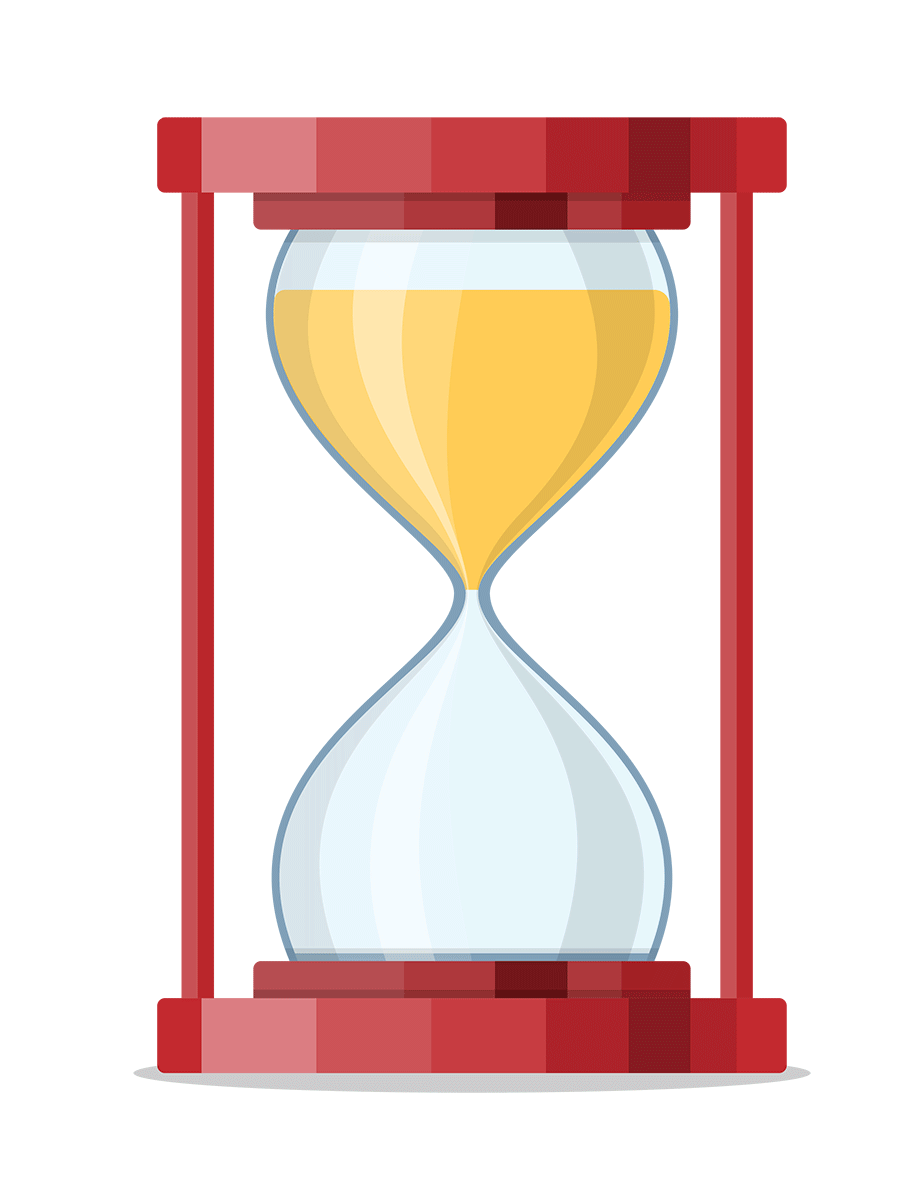 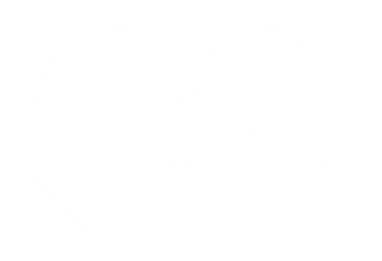 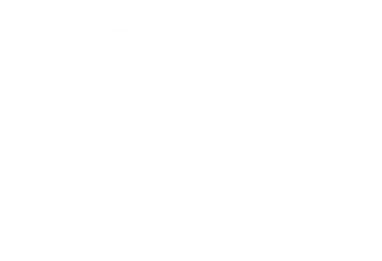 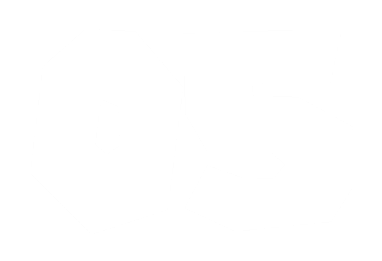 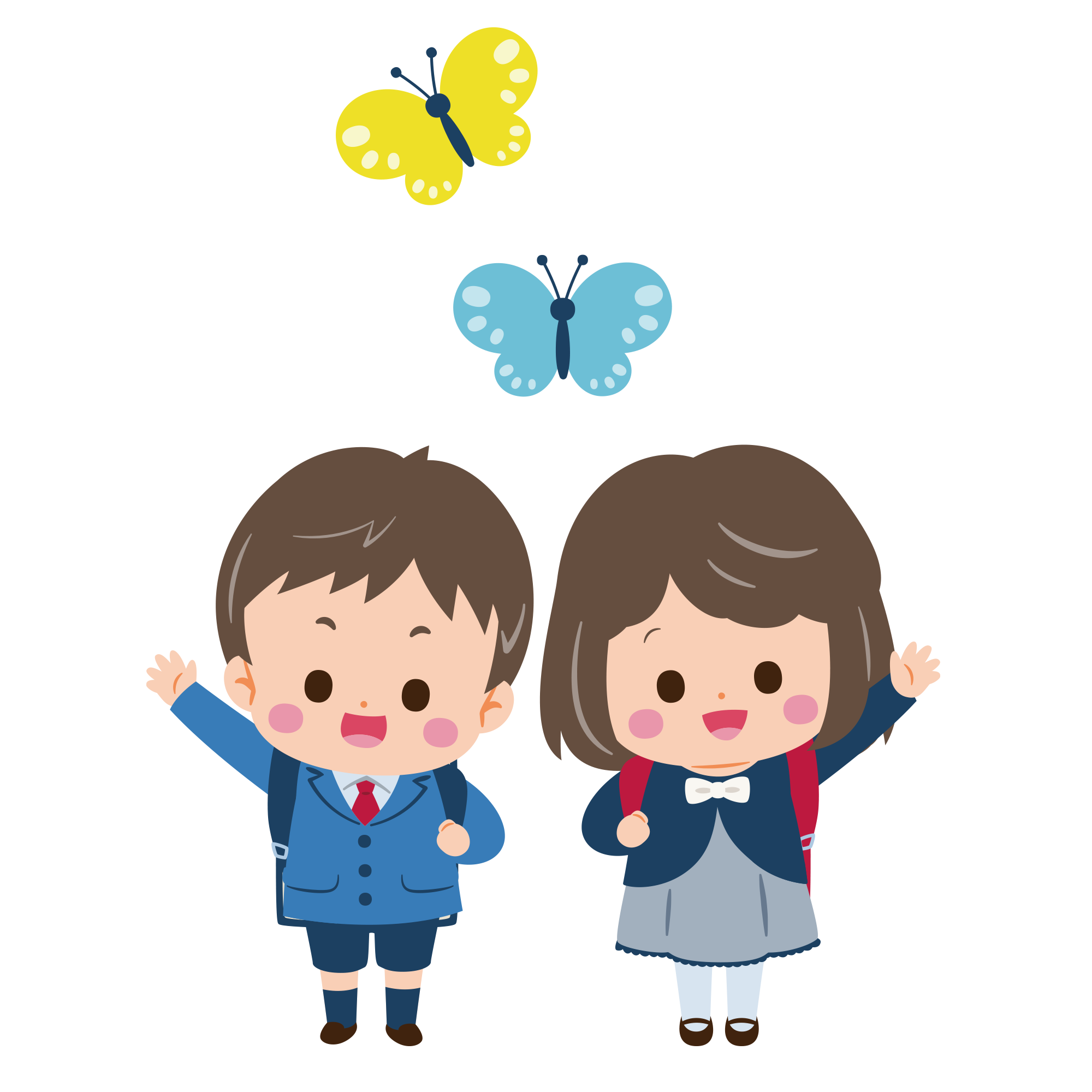 Viết rồi đọc hỗn số
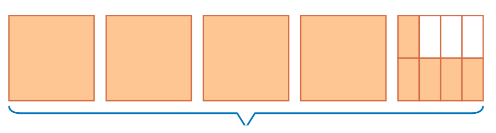 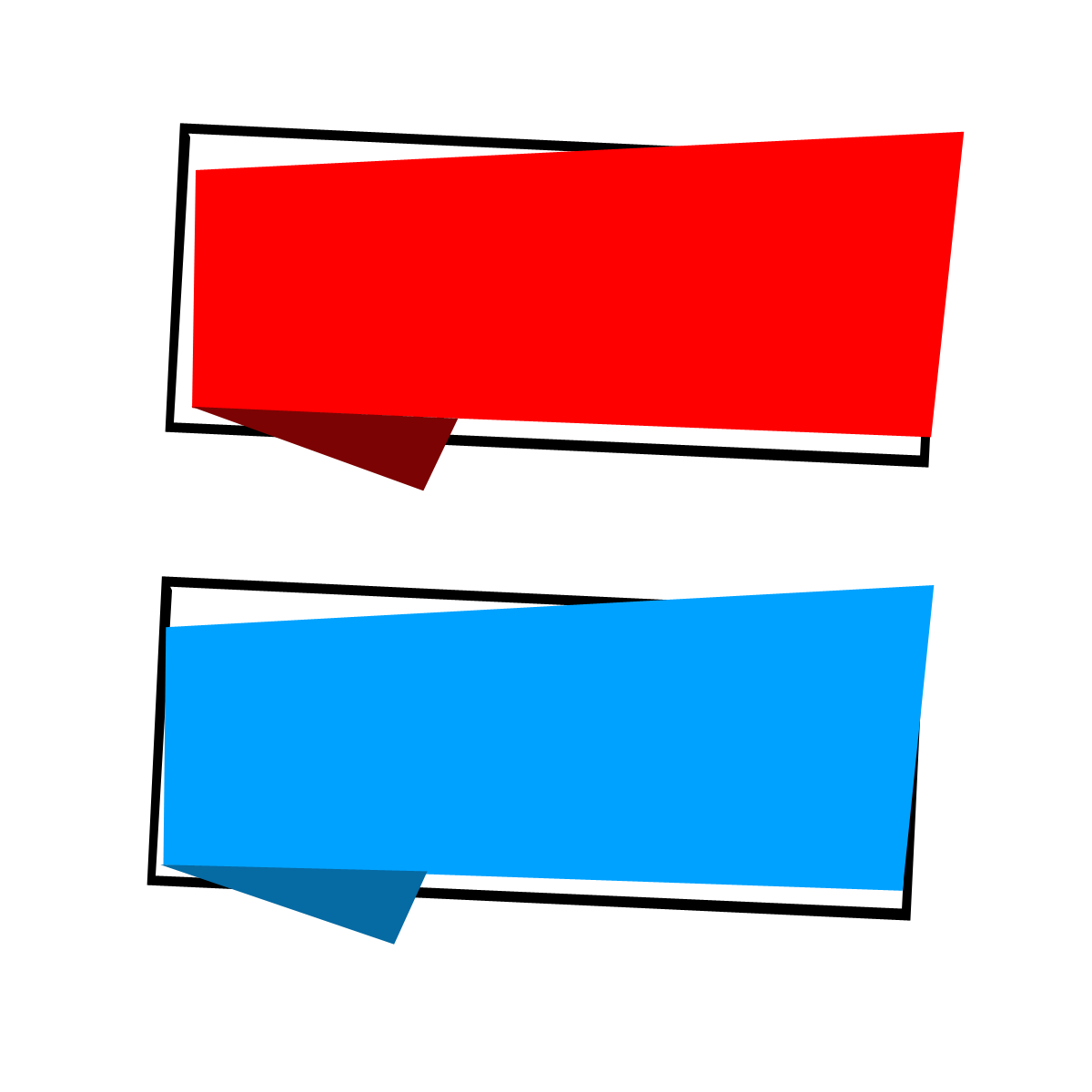 [Speaker Notes: Đọc xong câu hỏi click vào chỗ bất kì để ra đồng hồ đếm ngược.Hết giờ click vào chỗ bất kì để ra đáp án]
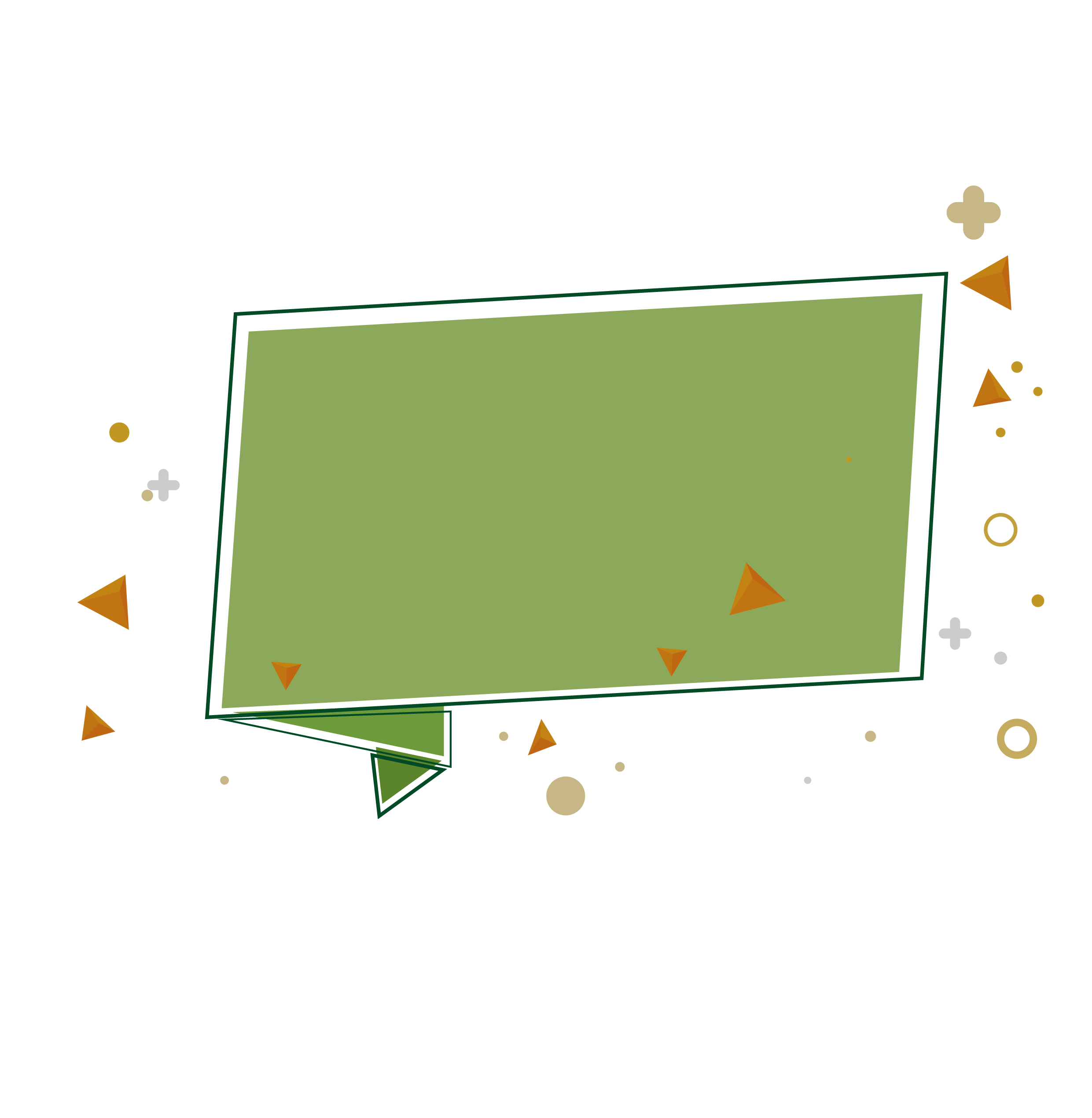 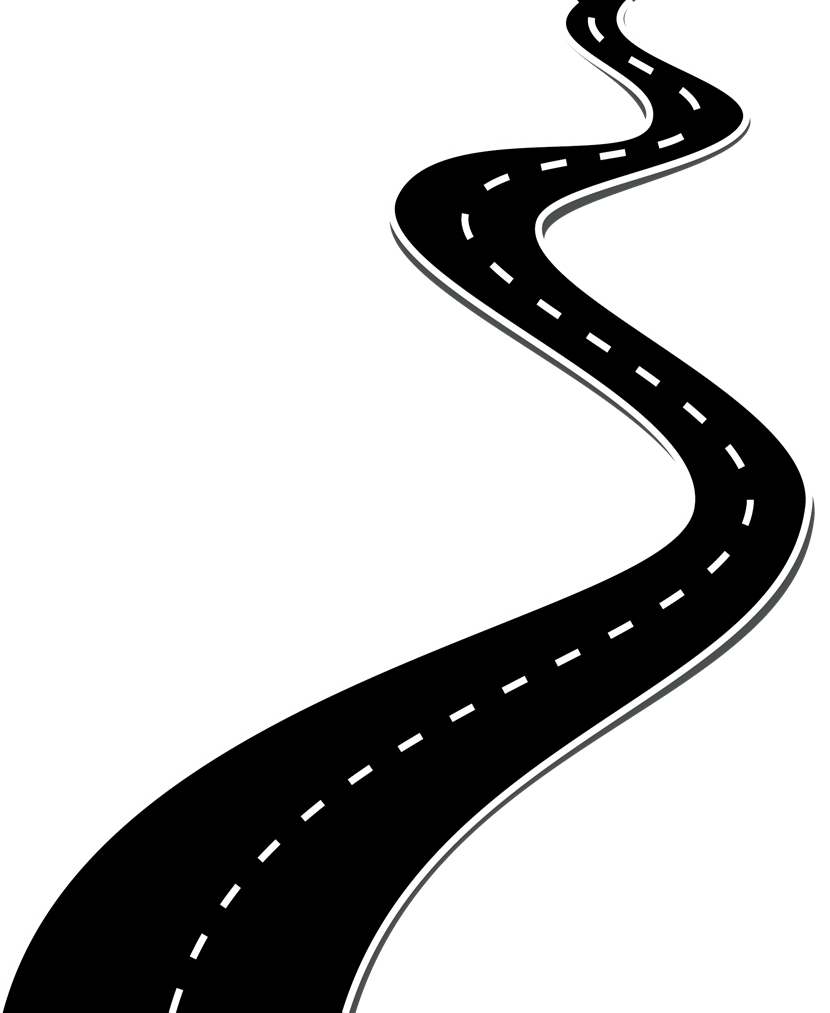 Câu 2
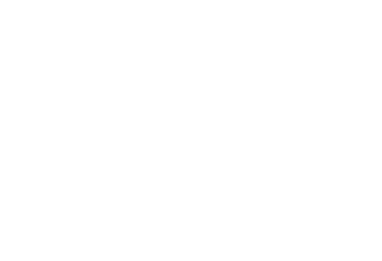 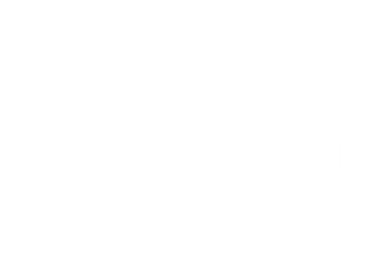 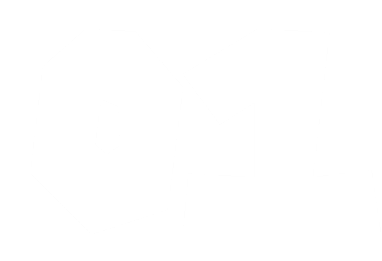 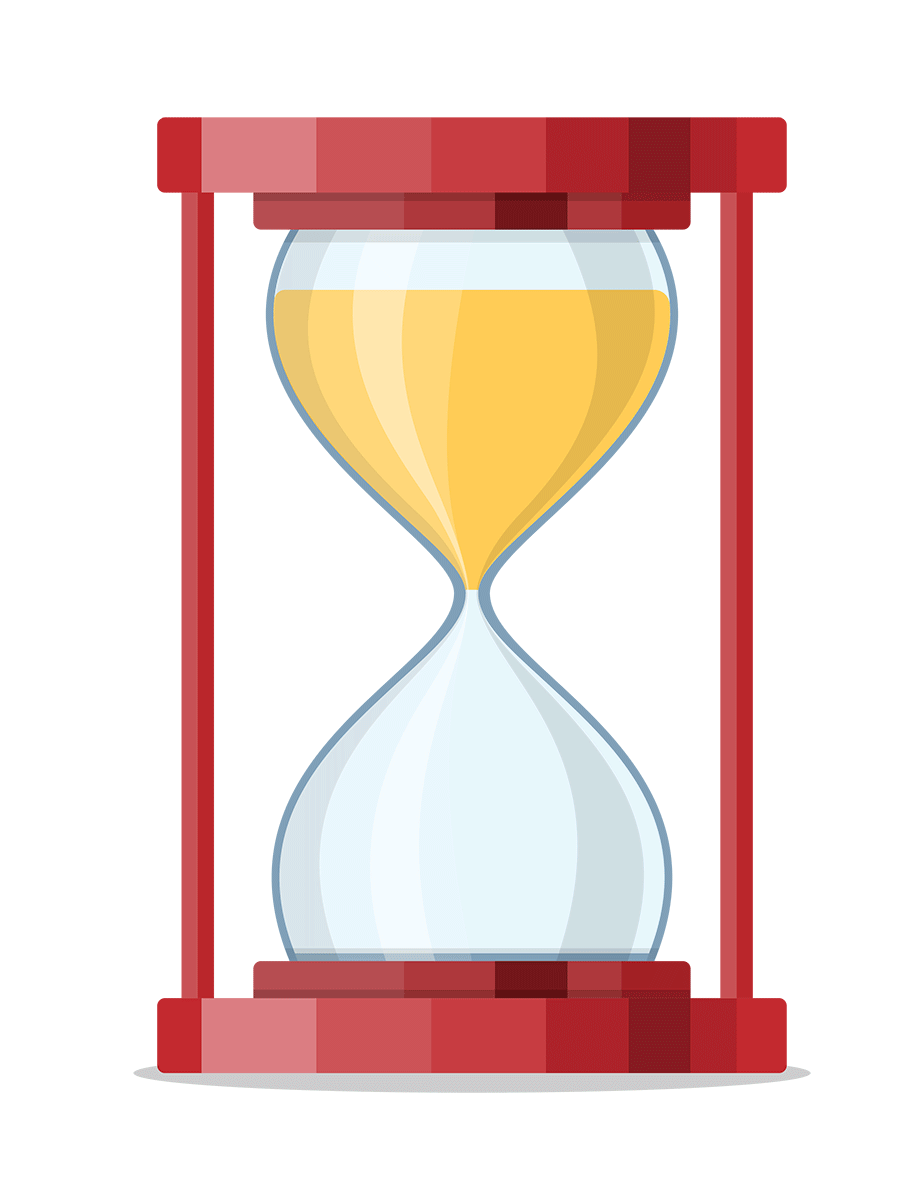 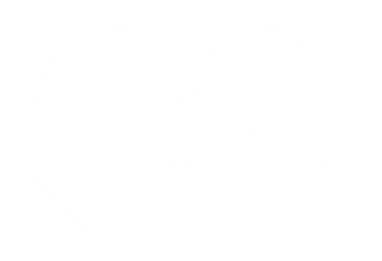 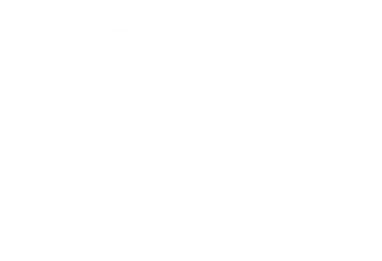 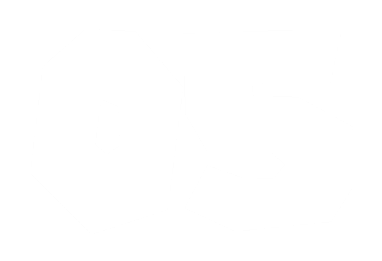 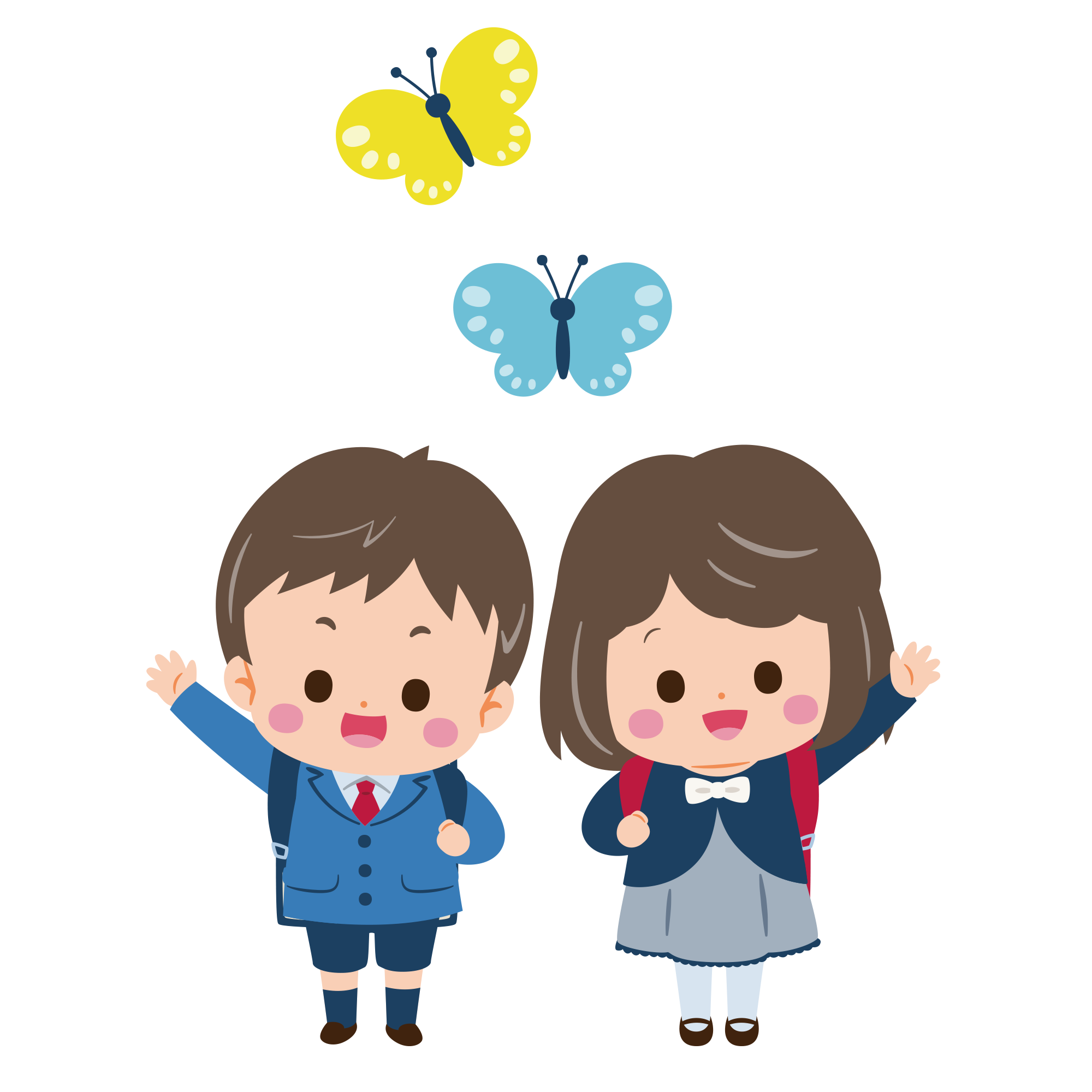 Viết rồi đọc hỗn số
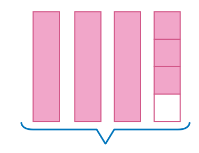 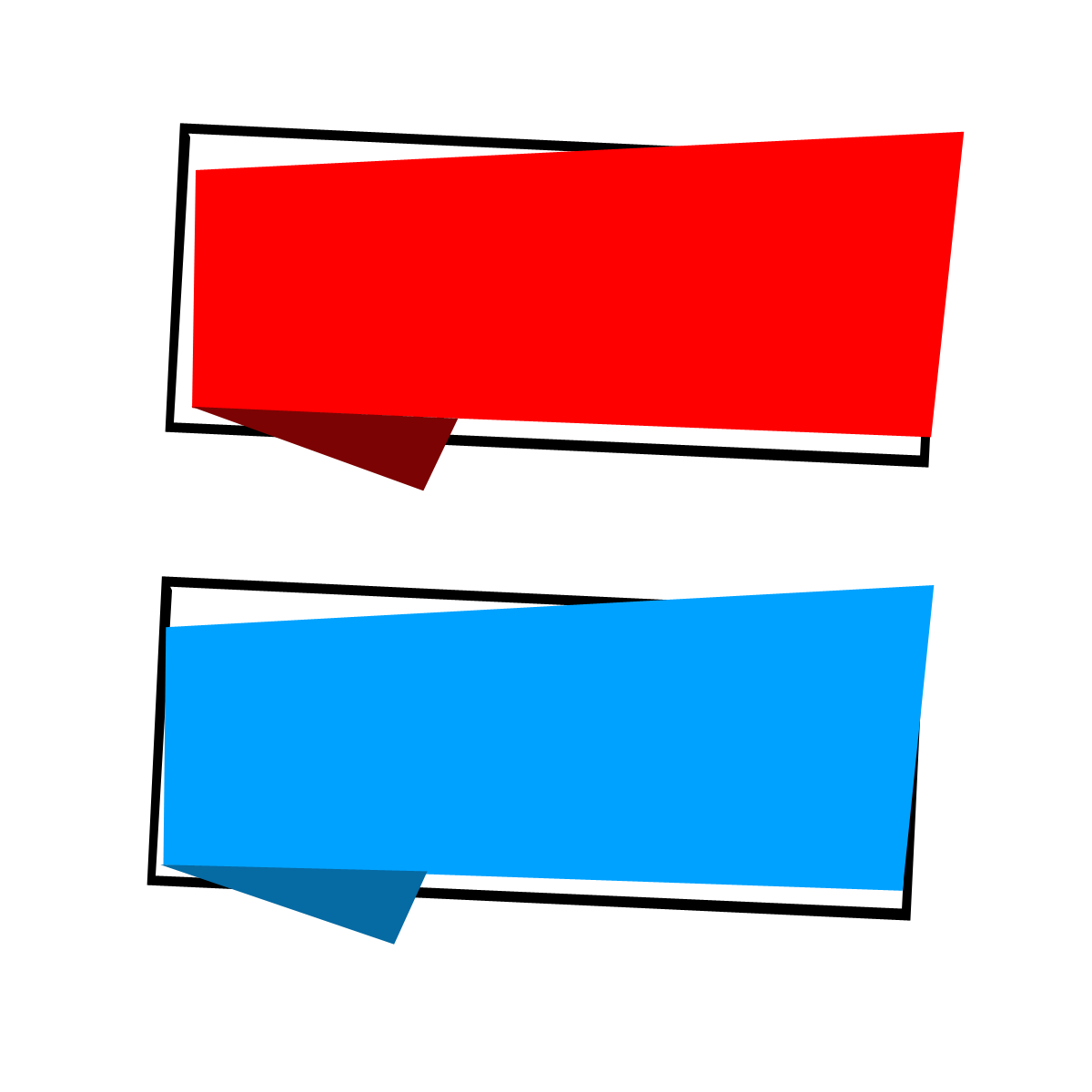 [Speaker Notes: Đọc xong câu hỏi click vào chỗ bất kì để ra đồng hồ đếm ngược.Hết giờ click vào chỗ bất kì để ra đáp án]
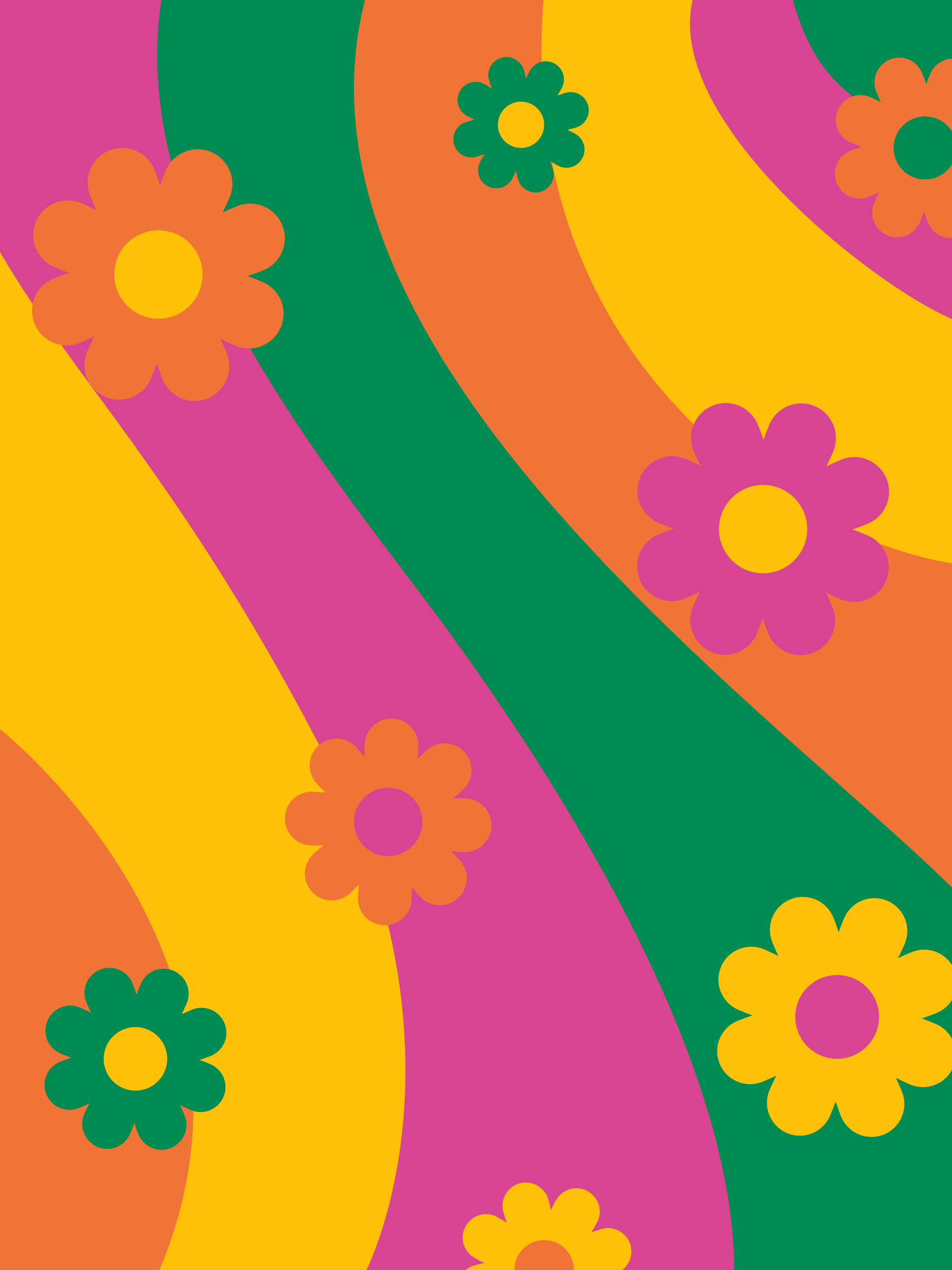 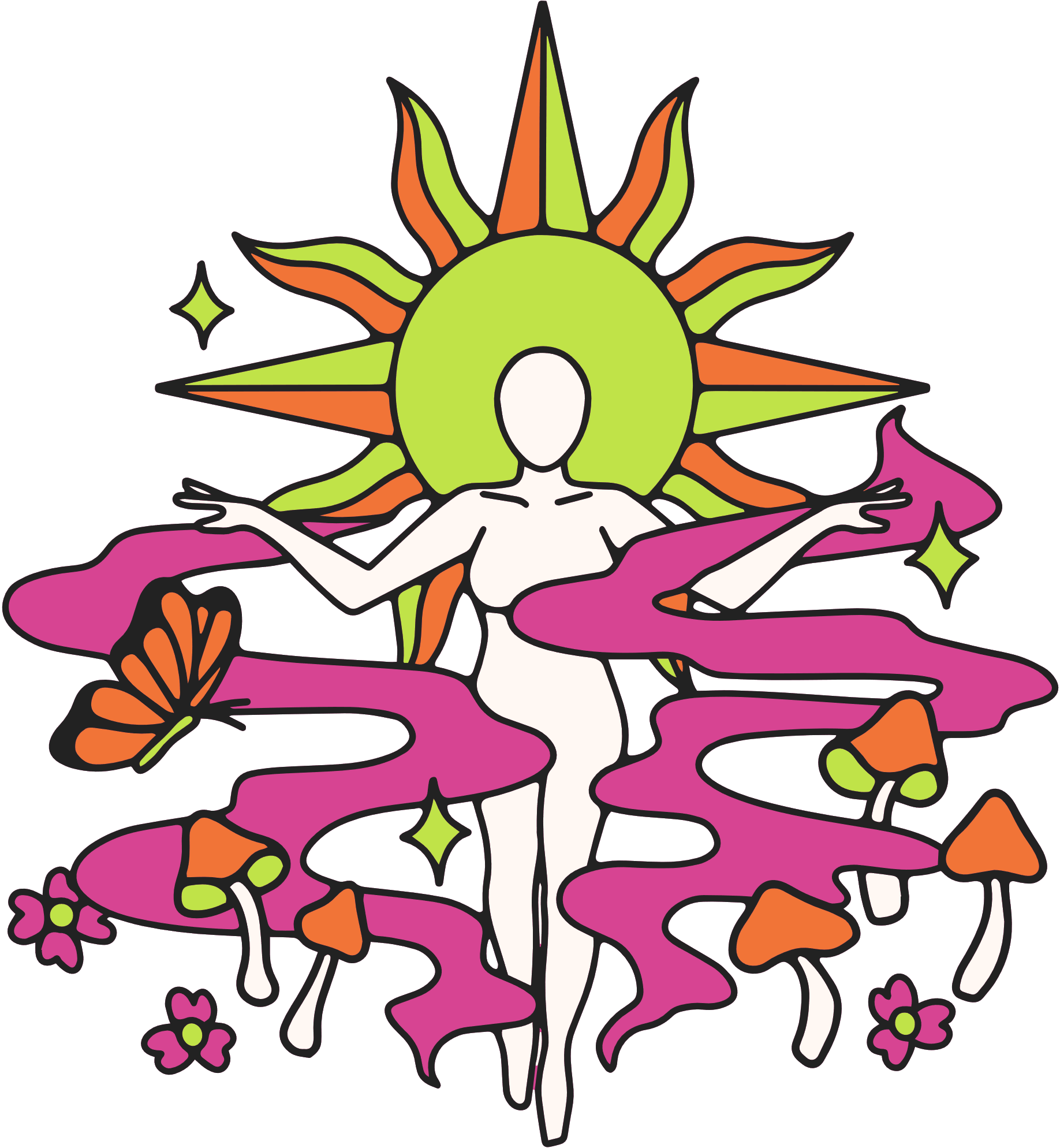 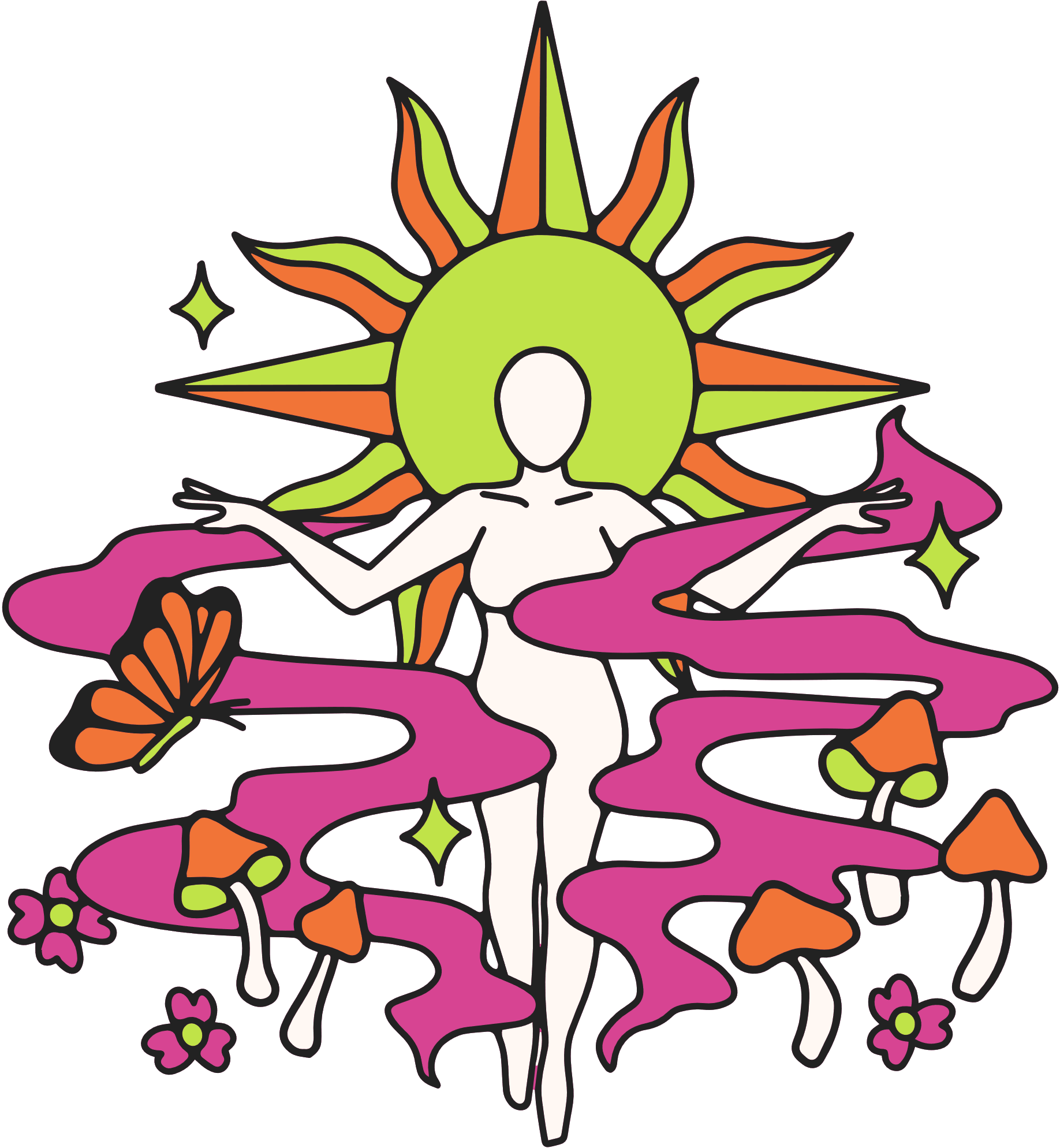 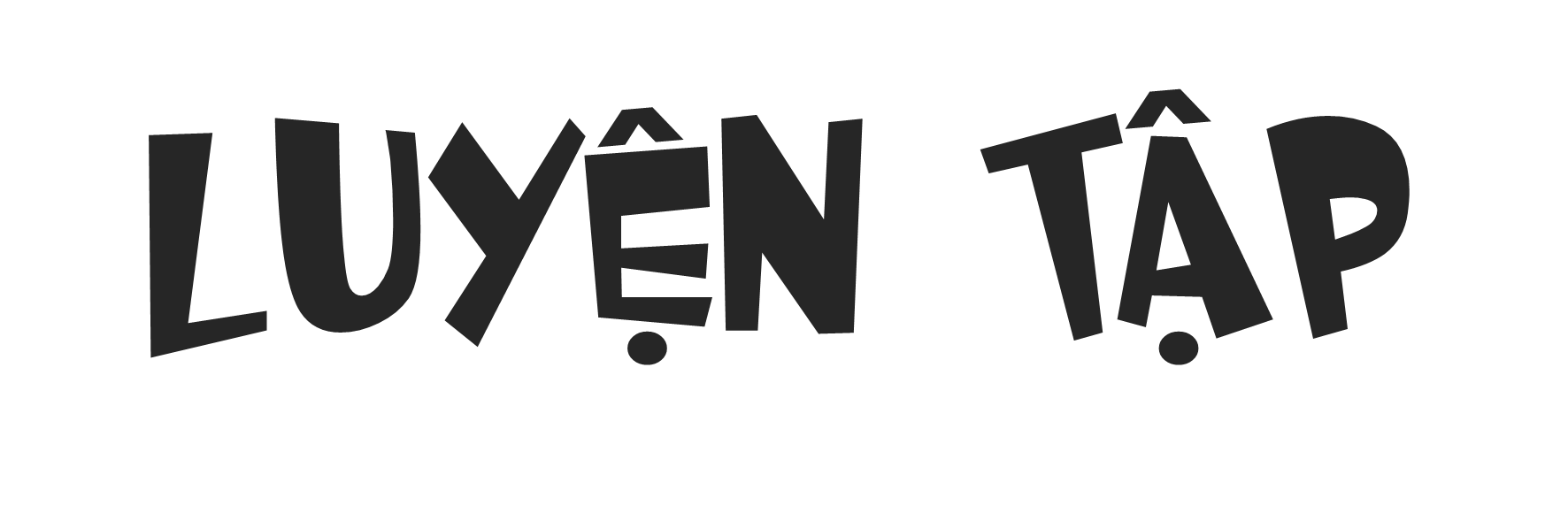 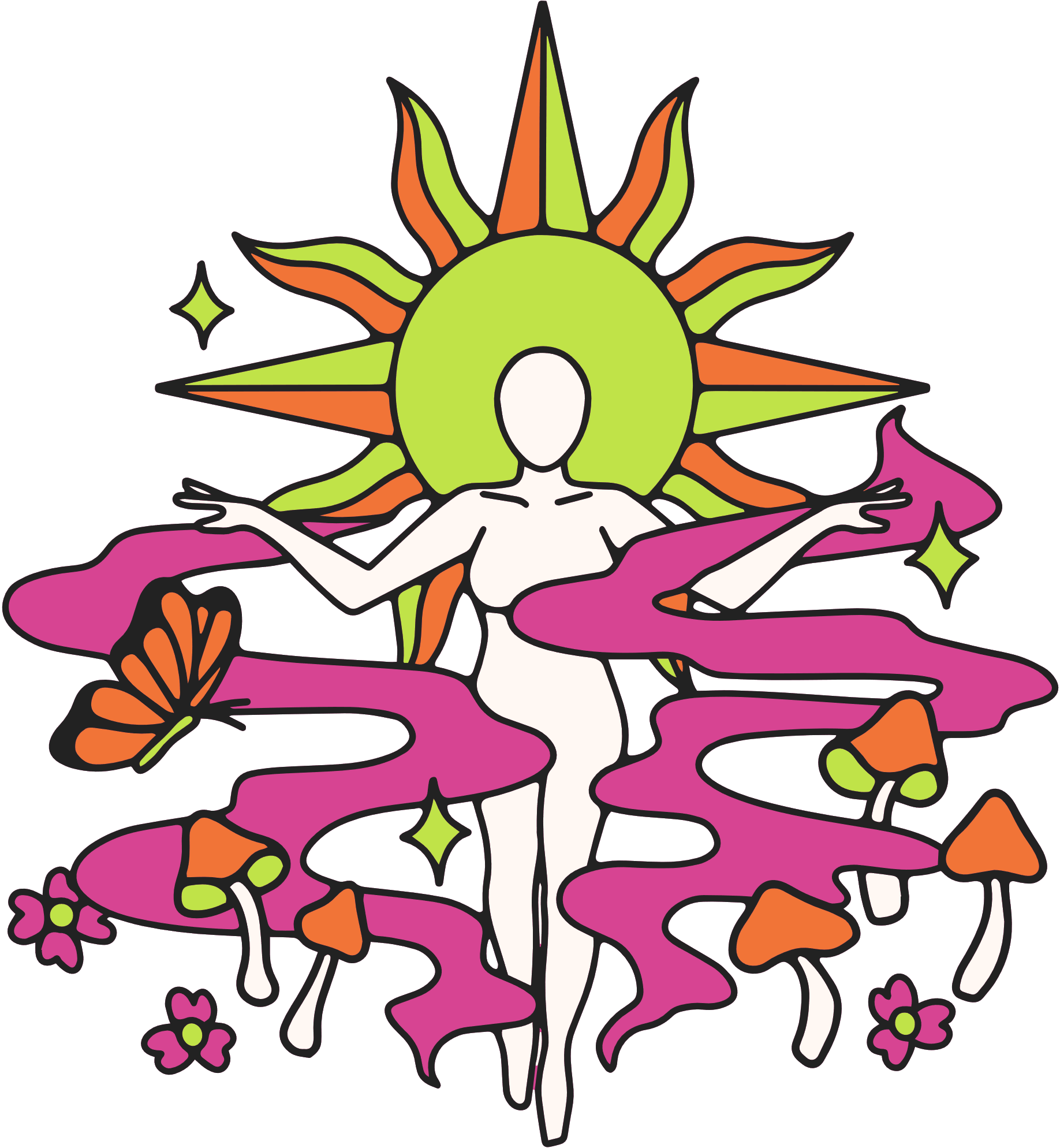 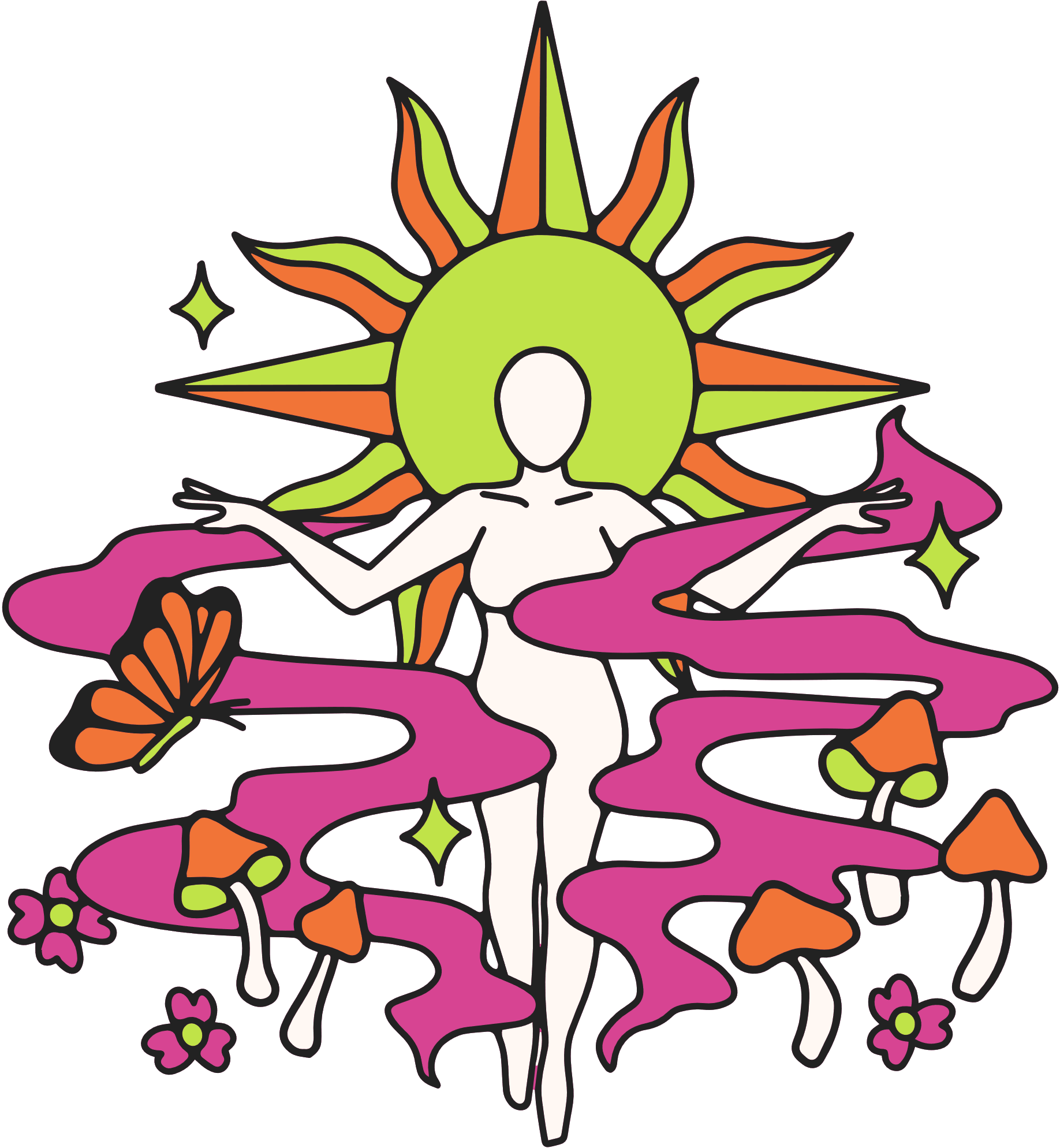 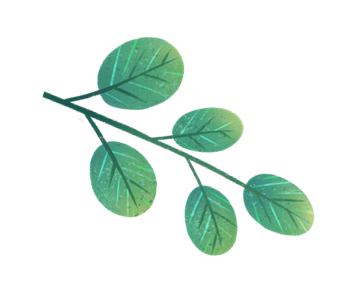 Viết và đọc hỗn số thích hợp với mỗi hình (theo mẫu)
BÀI 1:
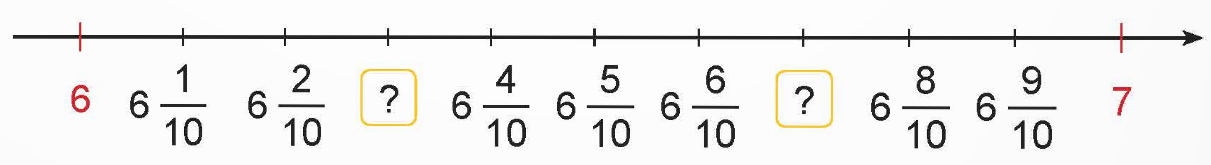 [Speaker Notes: Hỏi: 
Giải thích cách điền hỗ số.
Con có nhận xét gì về giá trị của hỗn số?  (Giá trị của hỗn số bao giờ cũng > 1)
Qua BT 1, con đã được mục tiêu nào của bài học?]
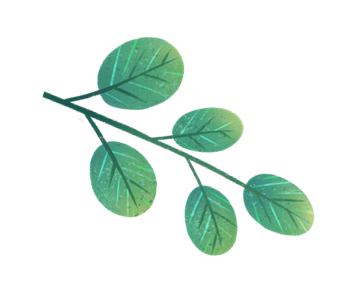 Chuyển hỗn số thành phân số thập phân (theo mẫu)
BÀI 2:
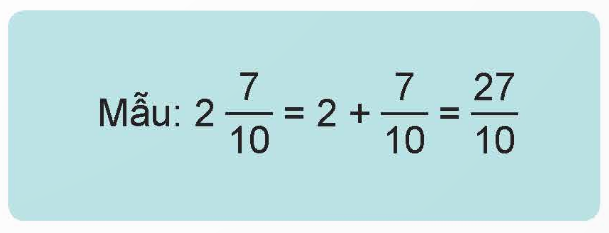 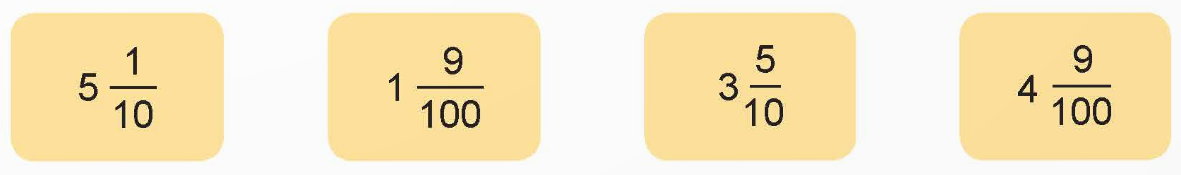 [Speaker Notes: Chốt: Cách viết hỗn số thành phân số thập phân:
 - Viết hỗn số thành tổng phần nguyên và phần phân số (tức là được một số tự nhiên cộng một phân số)
- Tính tổng số tự nhiên và phân số đó.
- Viết được hỗn số dưới dạng phân số.
- 
-]
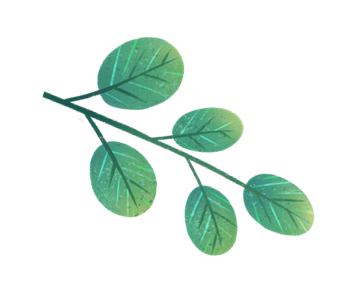 Viết (theo mẫu)
BÀI 3:
Muốn chuyển phân số thập phân về dạng hỗn số ta làm thế nào?
Muốn chuyển phân số thập phân về dạng hỗn số ta lấy tử số chia mẫu số, được thương là phần nguyên, số dư là tử số, mẫu số giữ nguyên.
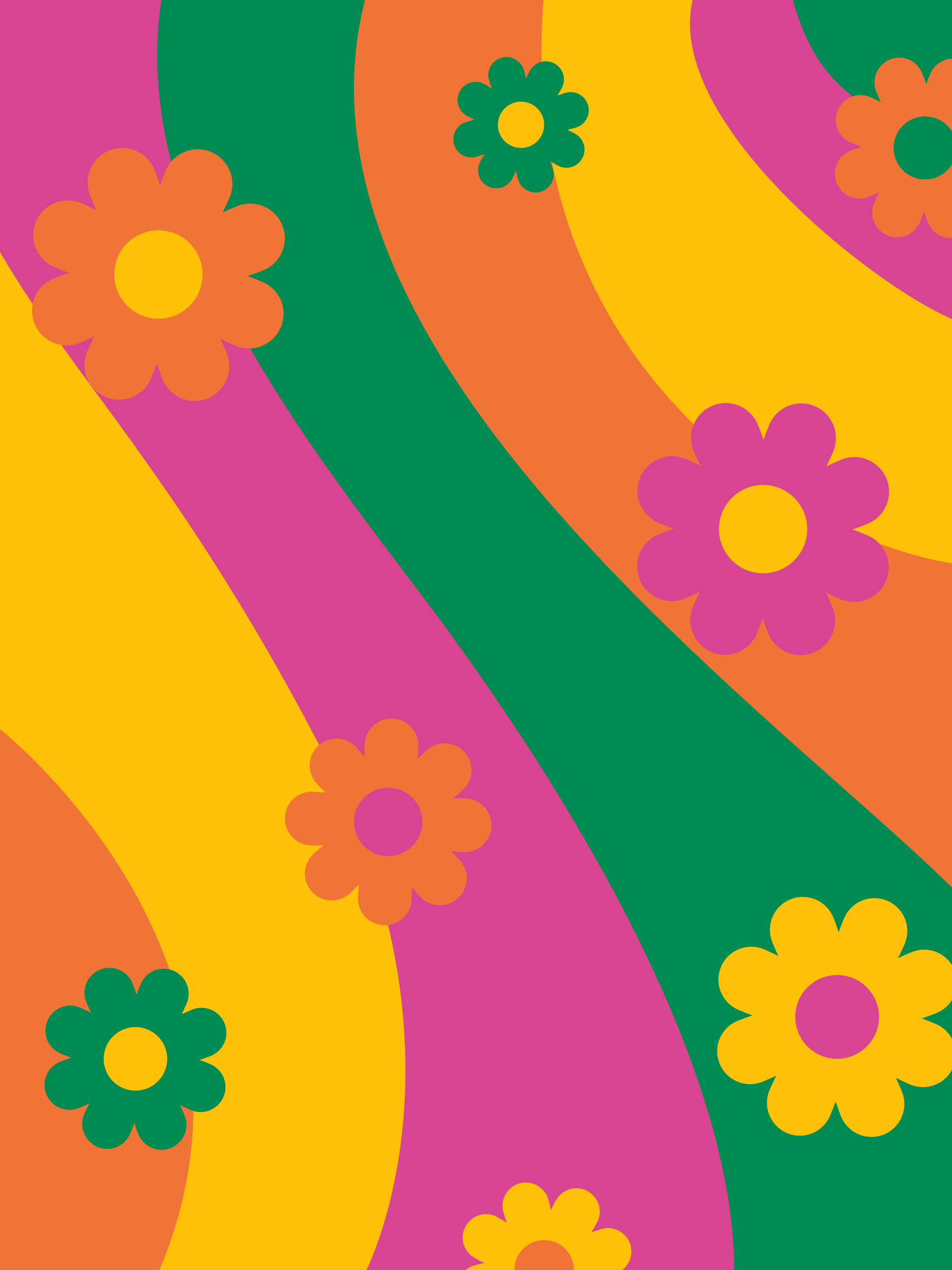 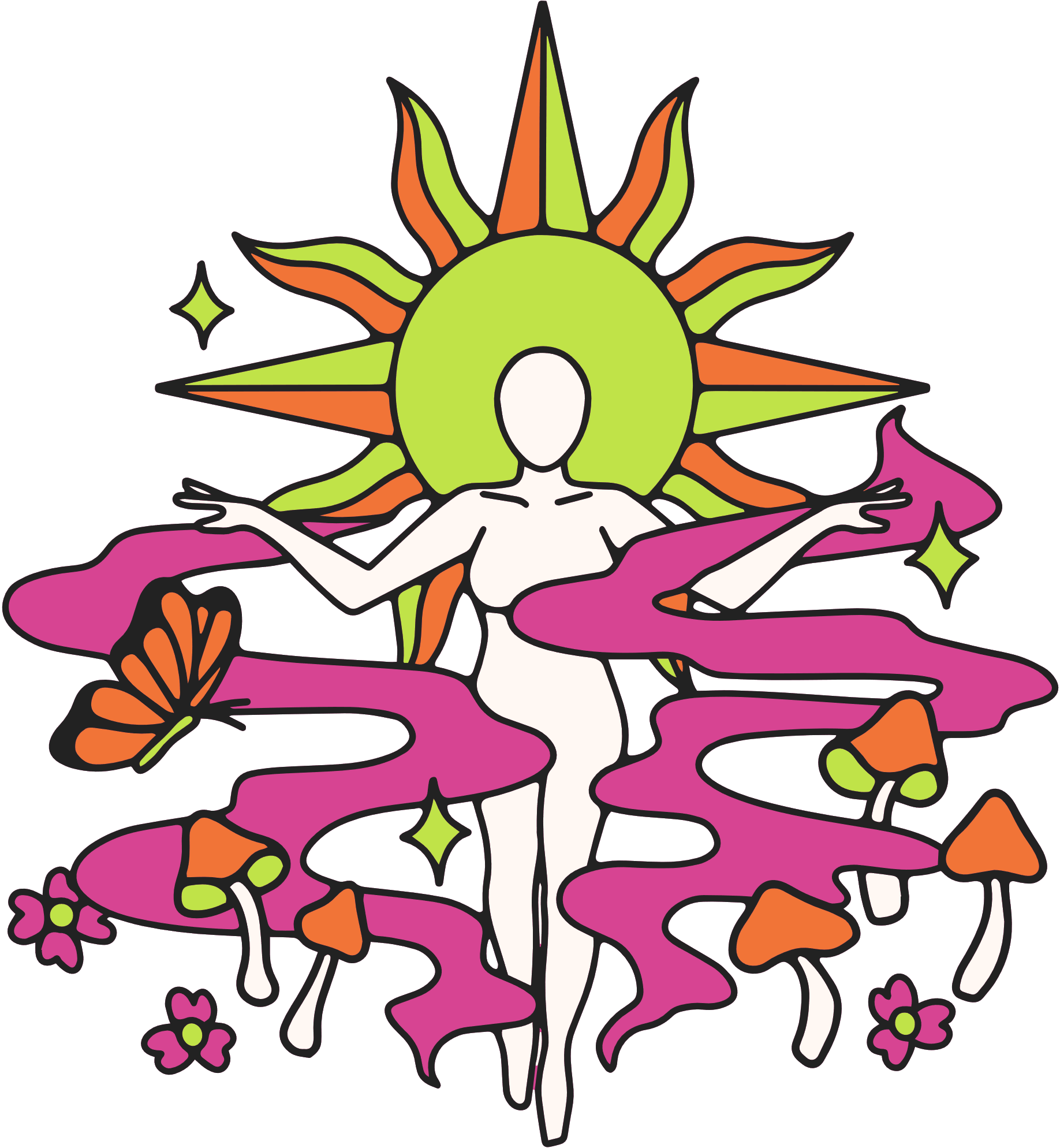 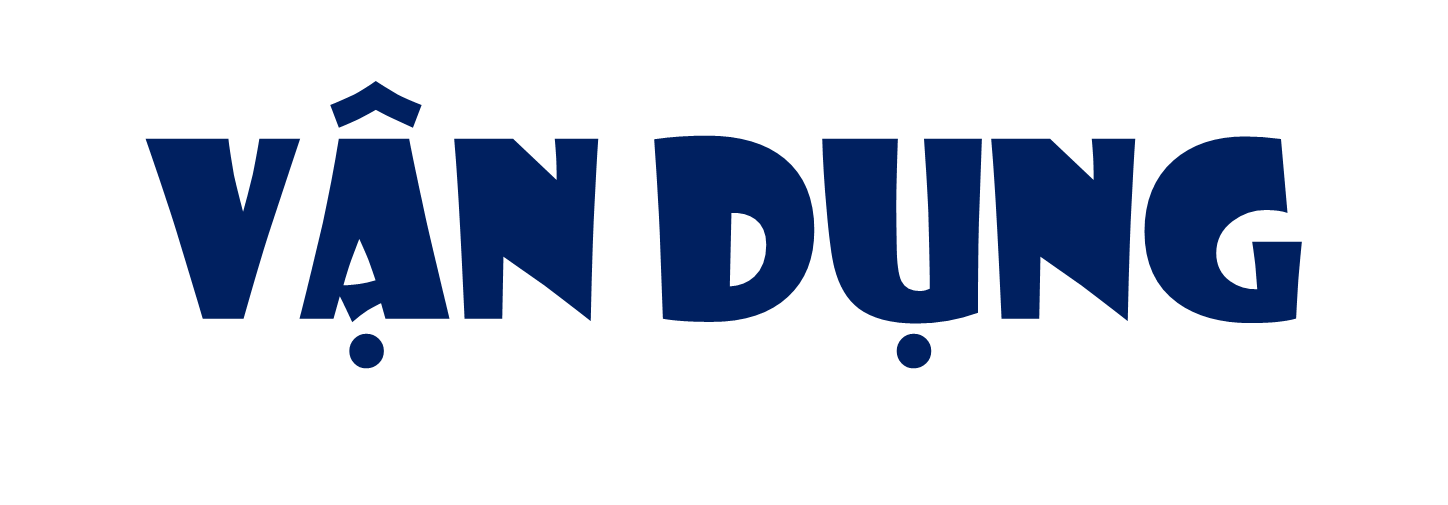 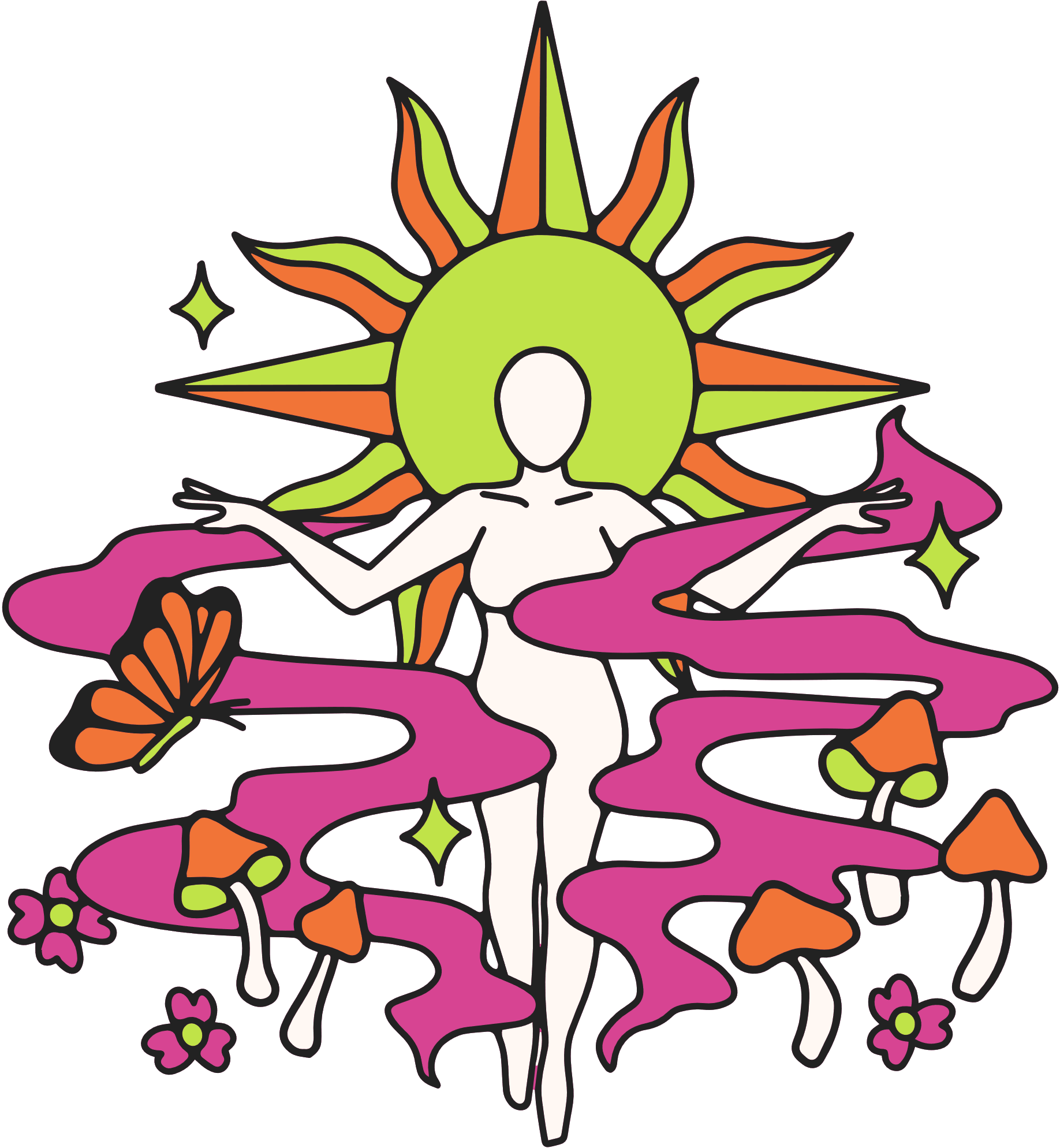 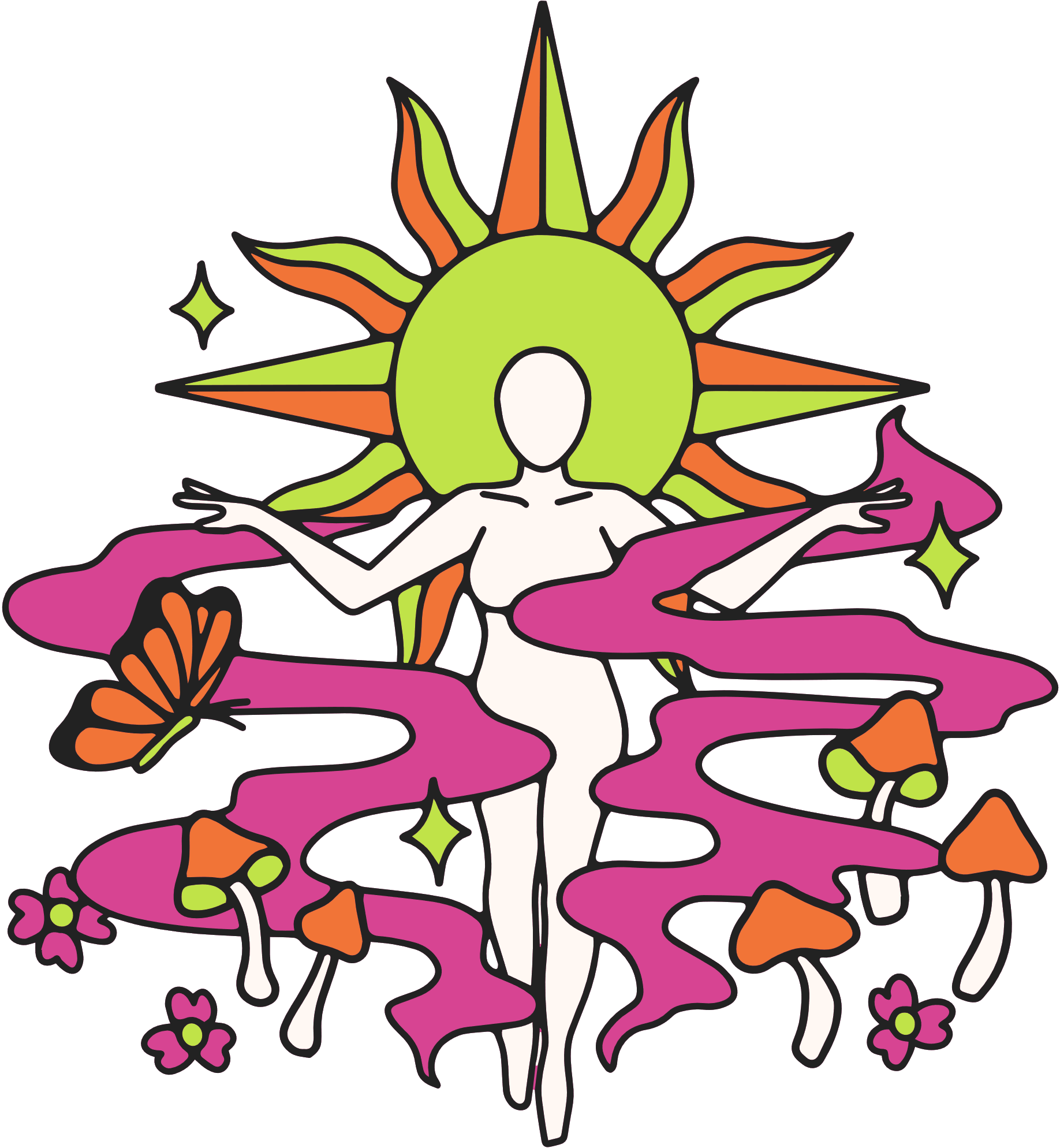 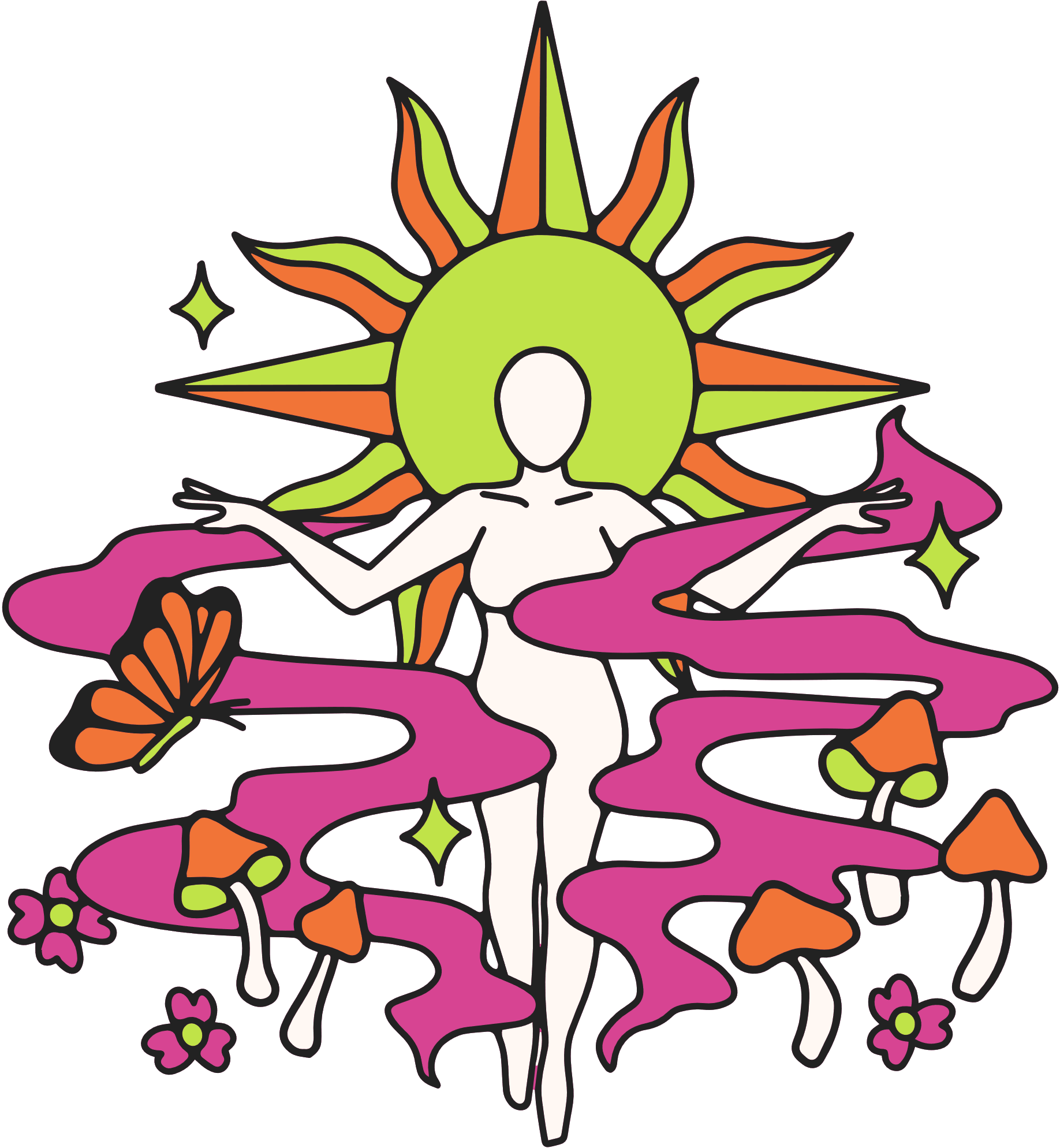 Chọn đáp án sai.
Cô Dung có 23 phong kẹo, mỗi phong có 10 viên kẹo. Cô chia đều số kẹo đó cho 10 bạn. Vậy mỗi bạn nhận được:
3
HOẠT ĐỘNG NỐI TIẾP
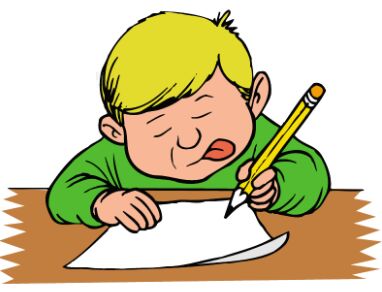     Em hãy ôn lại cách chuyển hỗn số thành phân số và ngược lại
.
Chuẩn bị bài sau: Bài 8: Ôn tập hình học và đo lường (trang 26)